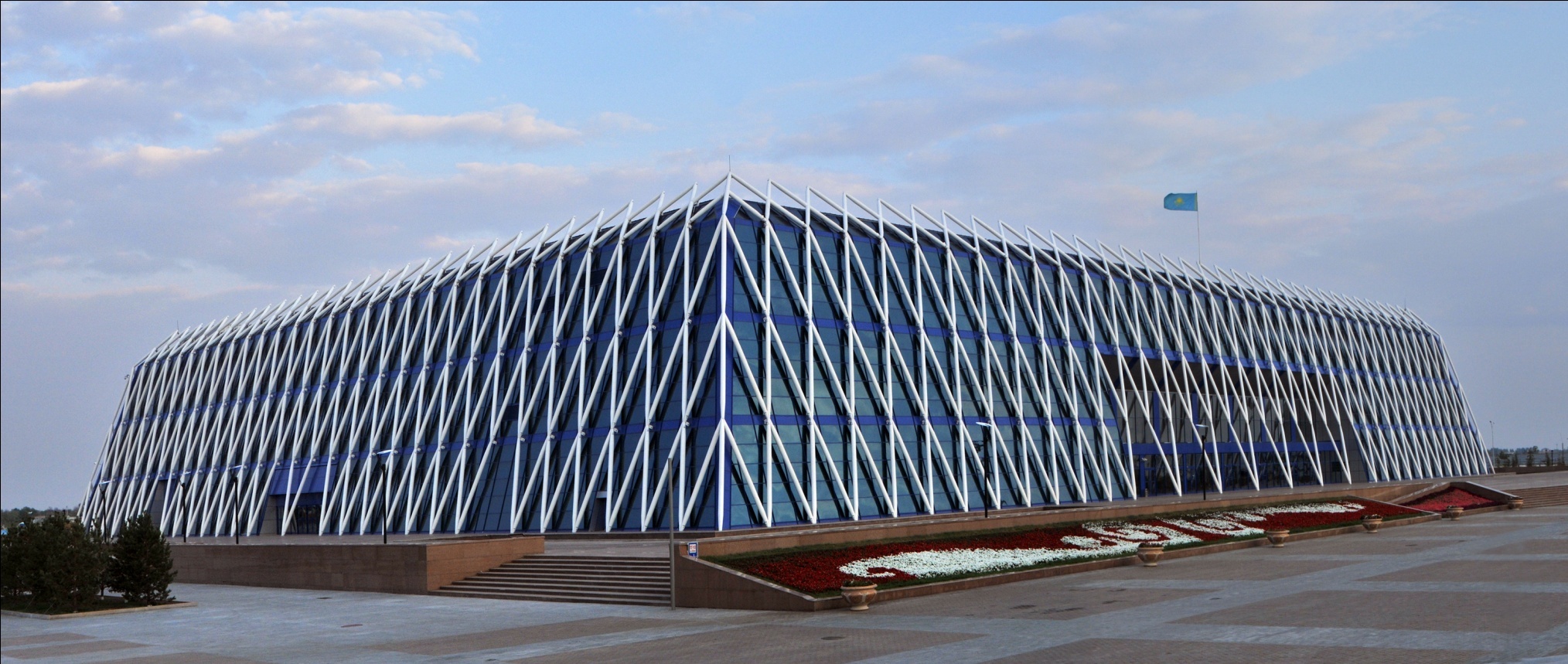 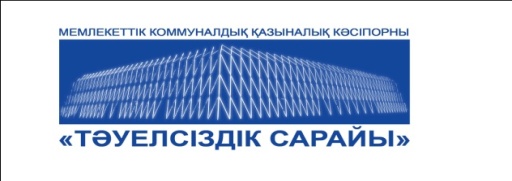 Прайс  лист
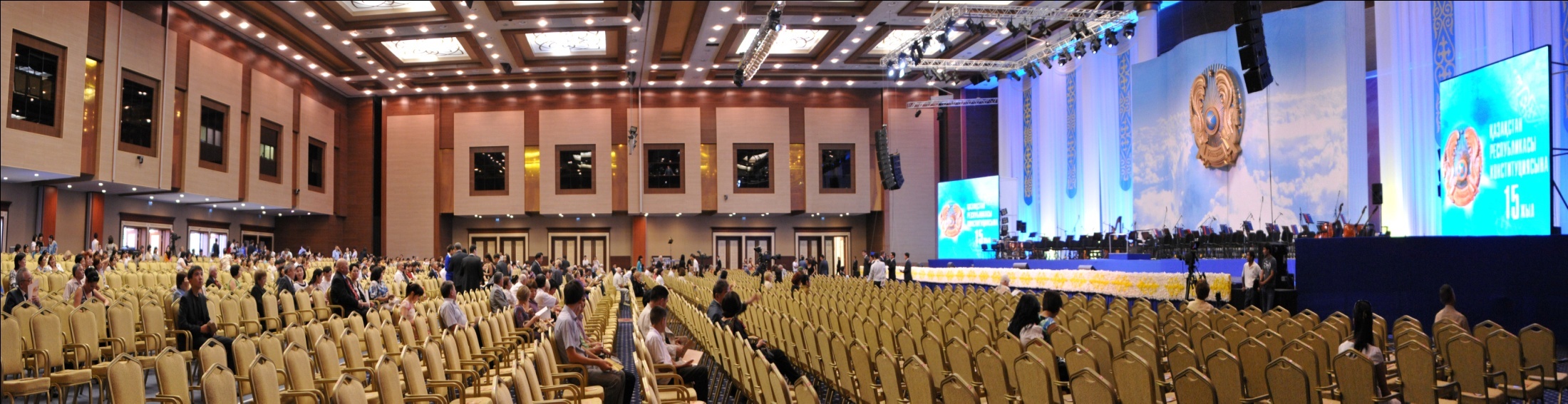 Конгресс - зал
Конгресс – зал с внушительными габаритами 70х70 метров, общей площадью 4775 м2. кв. вместимостью более 3000 человек (на данный момент Дворец располагает 2 700 стульями), собран без колонн и подпорок, с применением модульных перекрытий. Отличительной чертой зала является возможность его деления посредством трансформирующихся панелей на несколько частей, каждая из которых может работать в автономном режиме, то есть при необходимости надежная звукоизоляция дает возможность одновременного проведения нескольких мероприятий.
Стоимость Конгресс зала – 1 950 000 тг (в день)
Делится на ¼ части – сумма ¼ тг – 487 500 (в день)
Делится на ½ части – сумма ½ тг – 975 000 (в день)
В стоимость зала входит  застройка подиума (сцены), количество необходимых стульев
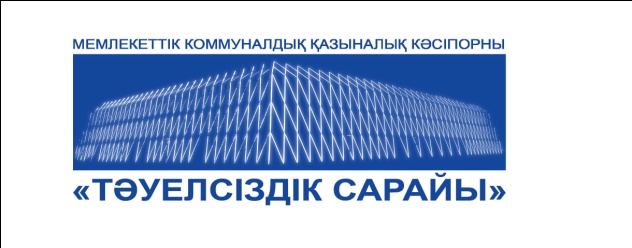 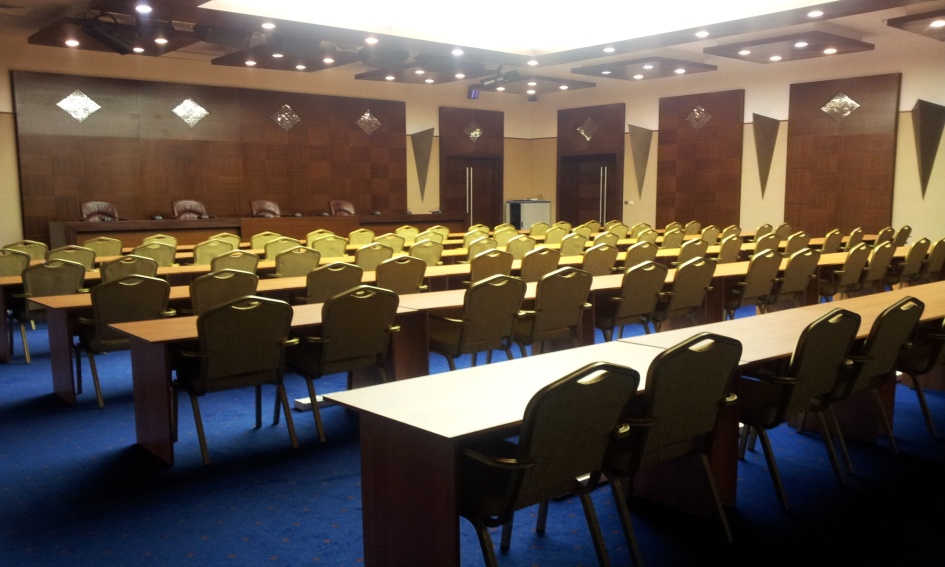 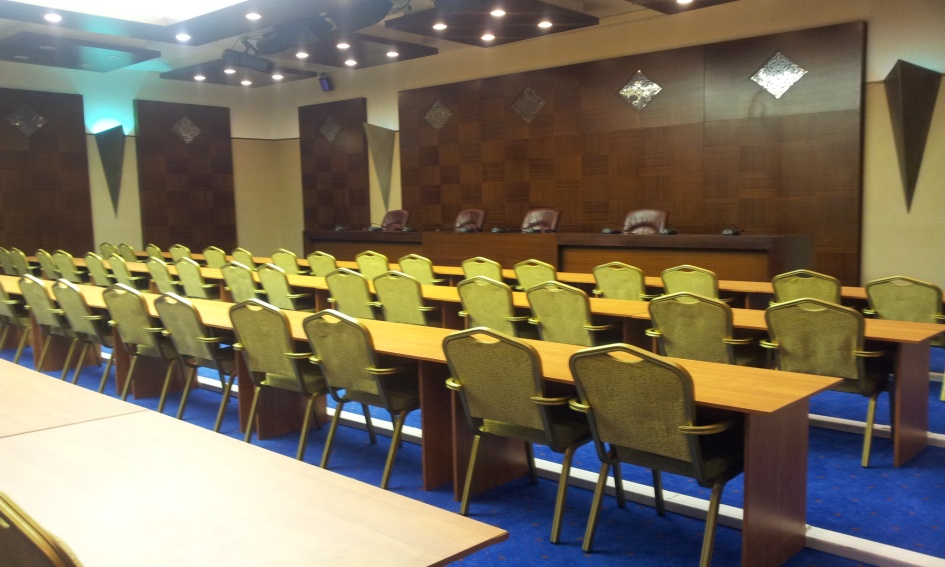 Пресс центр
Пресс - центр, рассчитанный на 200 посадочных мест и общей площадью 213,3 м. кв., располагает лингвистической техникой, звукоусиливающей аппаратурой, кафедральным столом на 9 человек. Предназначен для работы журналистов для оперативной передачи информации с места событий, для проведения пресс-конференций, дебатов, закрытых заседаний и других мероприятий.
Стоимость пресс центра – 360 000 тг (в день)
В стоимость зала входит – микрофоны, спич трибуна, президиум )
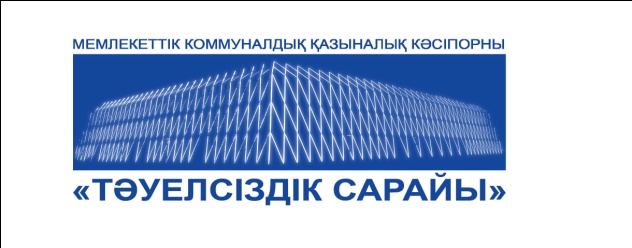 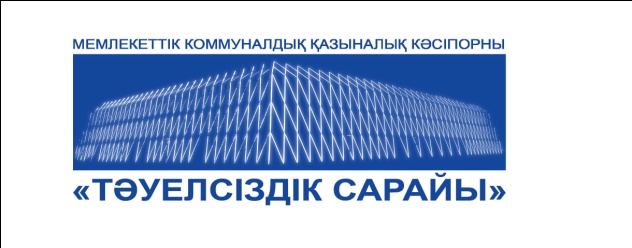 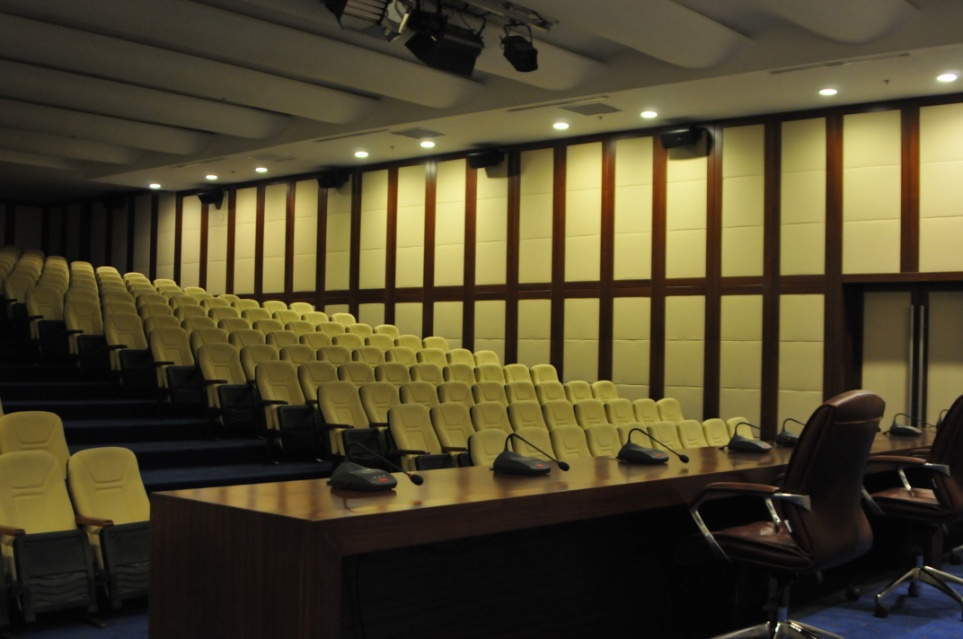 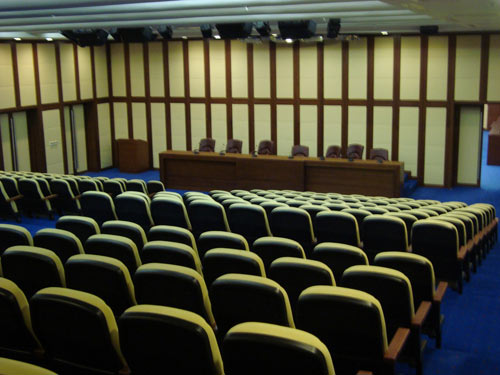 Конференц- зал
Церемониальный зал  общей площадью 337 м. кв. и вместимостью 280 посадочных мест оснащен
звукоусиливающей аппаратурой, кафедральным столом на 9 человек и спич трибуной, предназначен для особо торжественных событий.
Стоимость церемониального зала – 480 000 тг (в день)
В стоимость зала входит – микрофоны спич трибуна, президиум
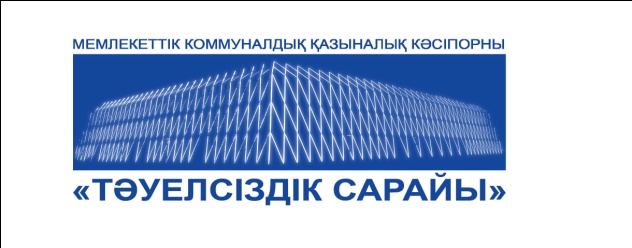 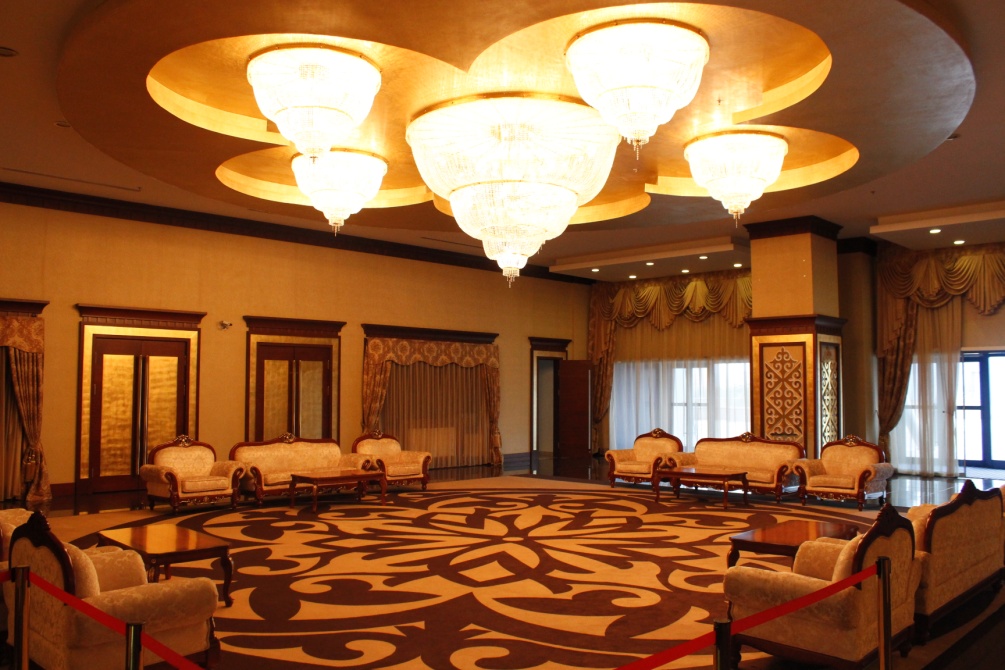 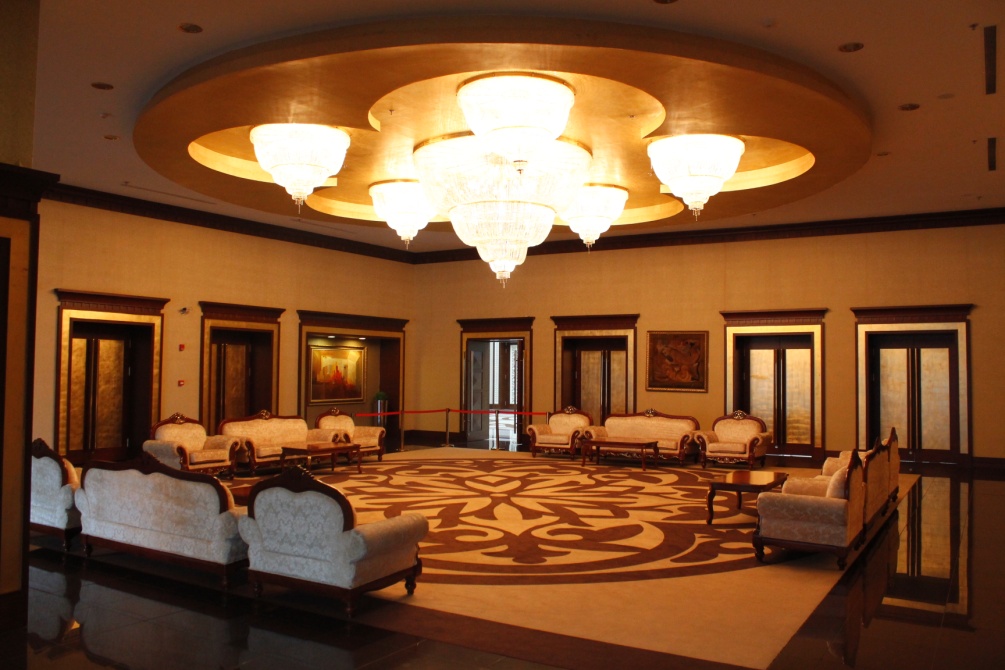 VIP – 2 (премиум холл)

Общая площадь – 265,3 кв.м, 
Стоимость  –240 000 тг. (в день)
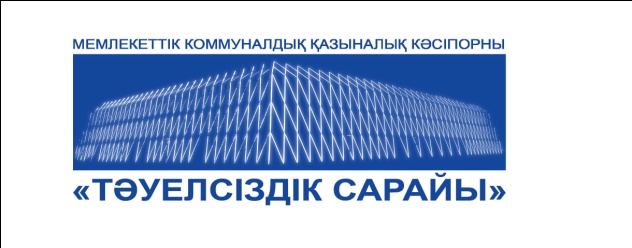 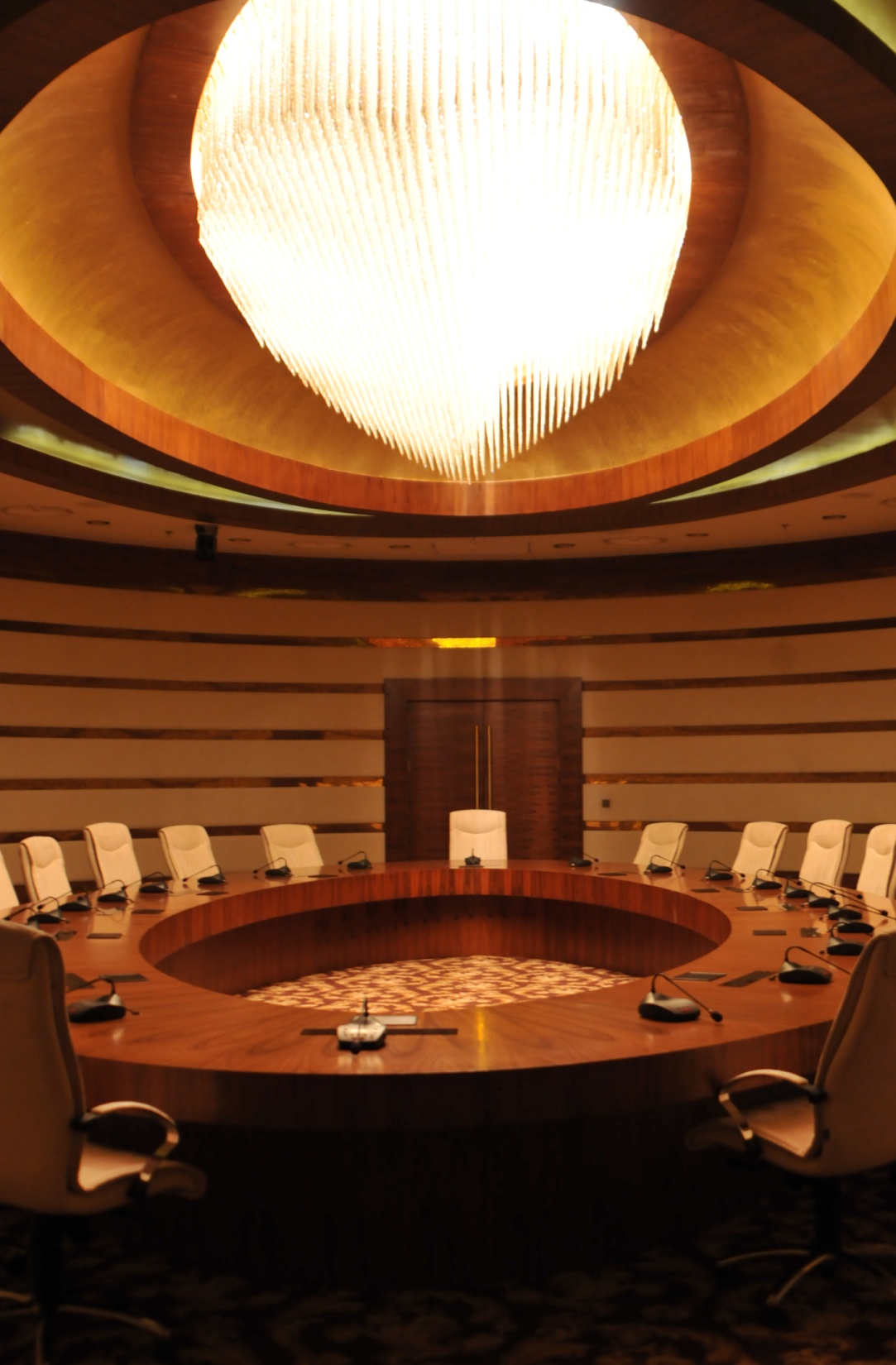 Овальный зал 
	Овальный зал удобен для проведения встреч на высшем уровне. Теплый уют залу придают мягкая овальная форма, но особое оформление зала говорит об официальности и торжественности предназначения. Площадь зала составляет 210,4 кв.м.,
Стоимость овального зала – 300 000 тг (в день)
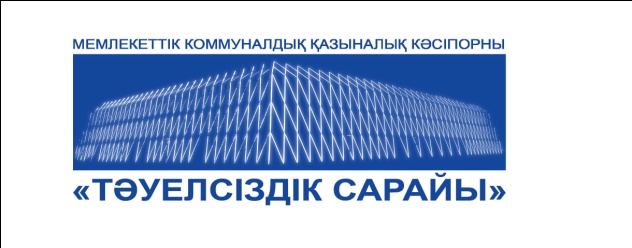 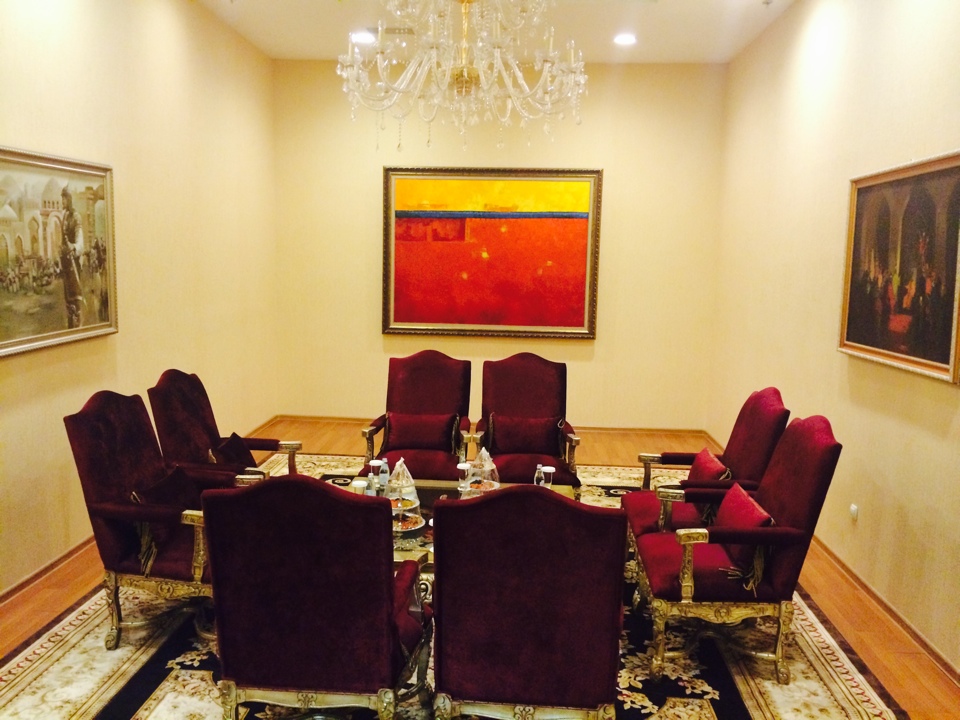 Комната для переговоров 

Общая площадь – 38 кв.м, 
Стоимость комнаты для переговоров – 100 000 тг. (в день)
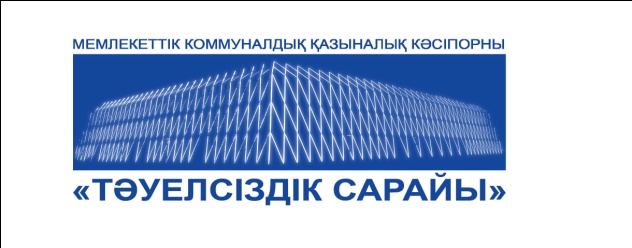 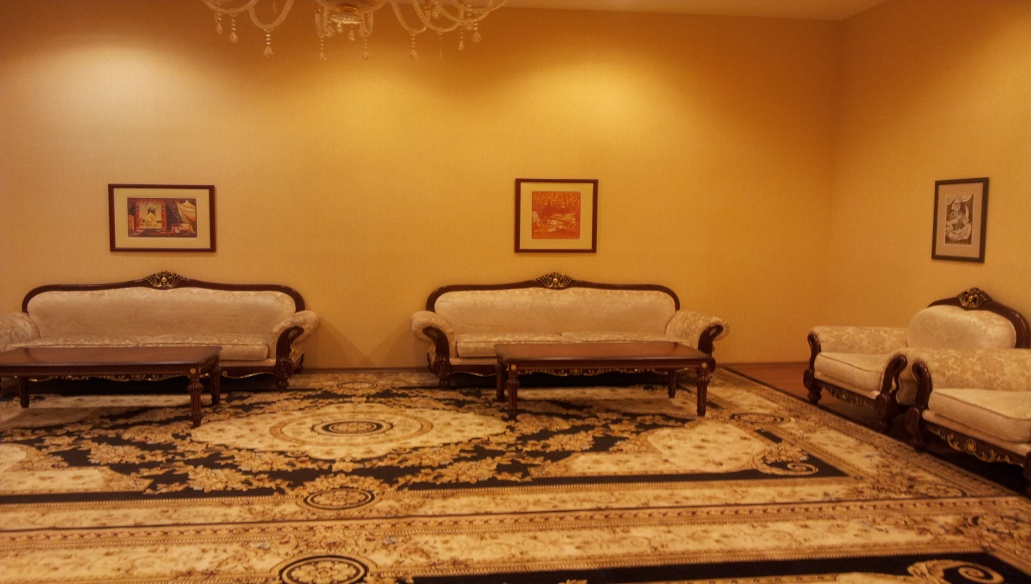 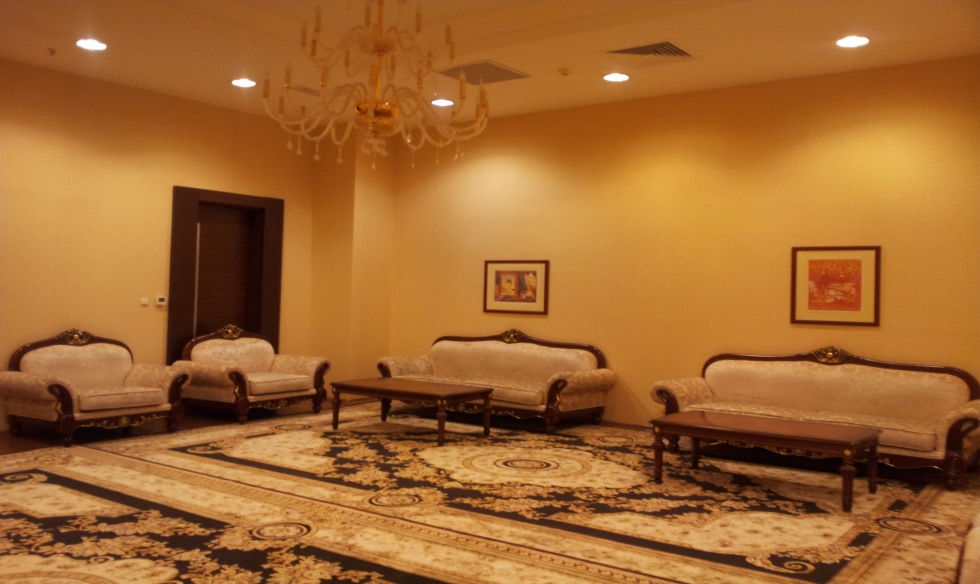 Комната для переговоров 

Общая площадь – 57 кв.м
Стоимость комнаты для переговоров – 100 000 тг. (в день)
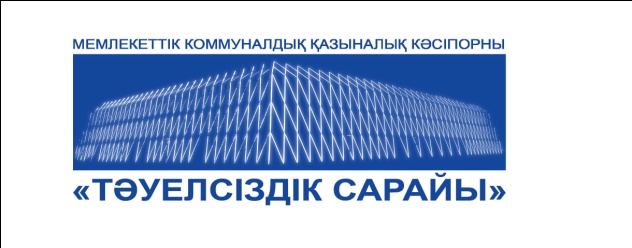 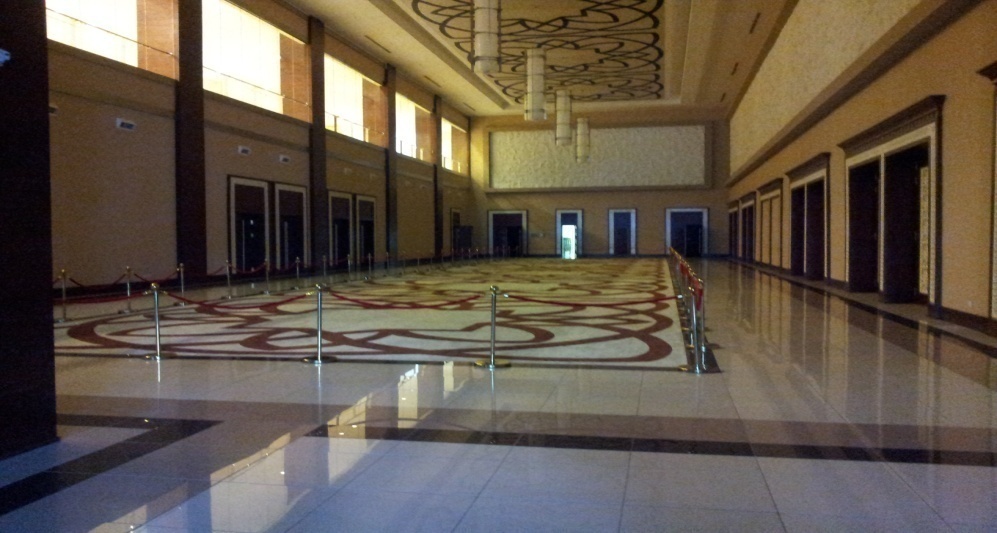 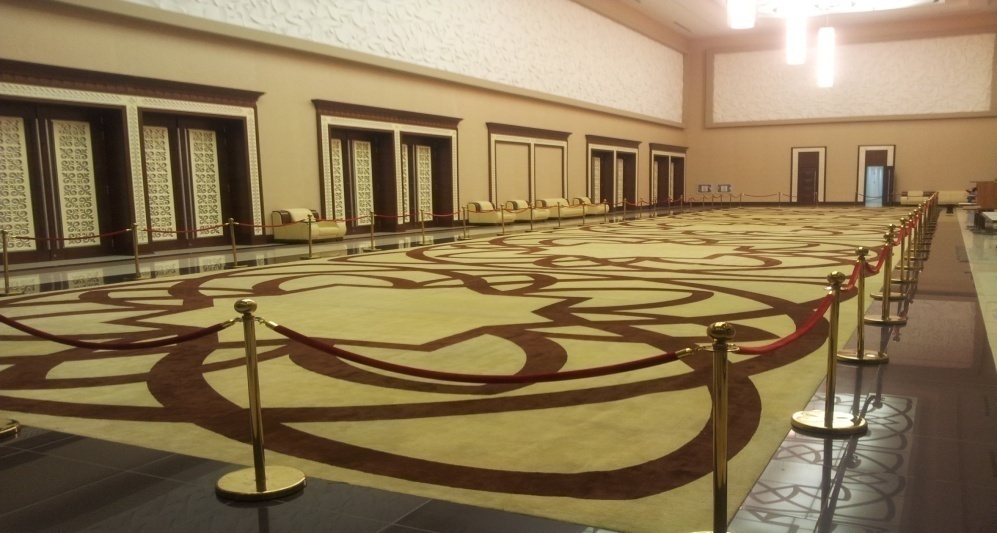 Фойе№1
Общая площадь – 689 кв.м
Стоимость левого фойе – 250 000 тг 
                                                 (в день)
Фойе№2
Общая площадь – 689 кв.м
Стоимость правого фойе – 250 000 тг 
                                                   (в день)
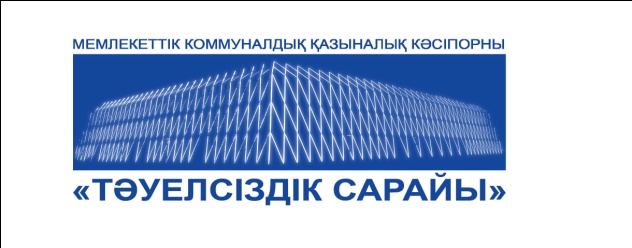 Центральный холл
Общая площадь – 2 707 кв.м
Стоимость –  500 000 тг. (в день)
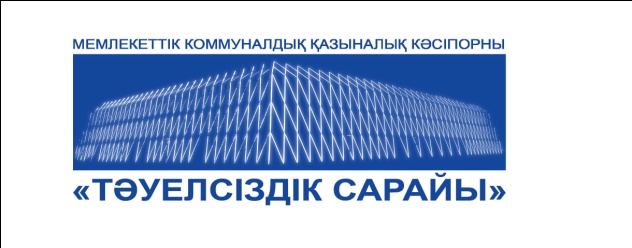 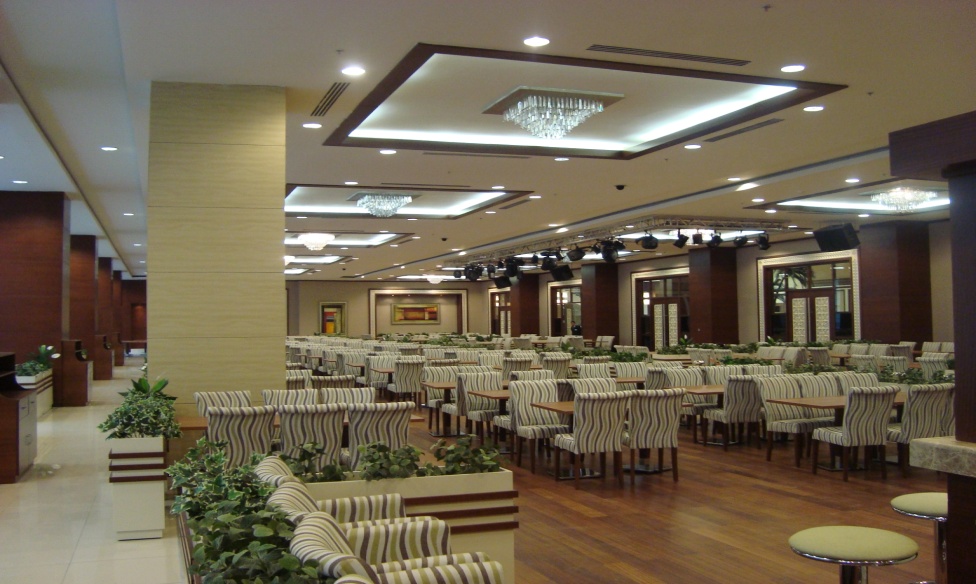 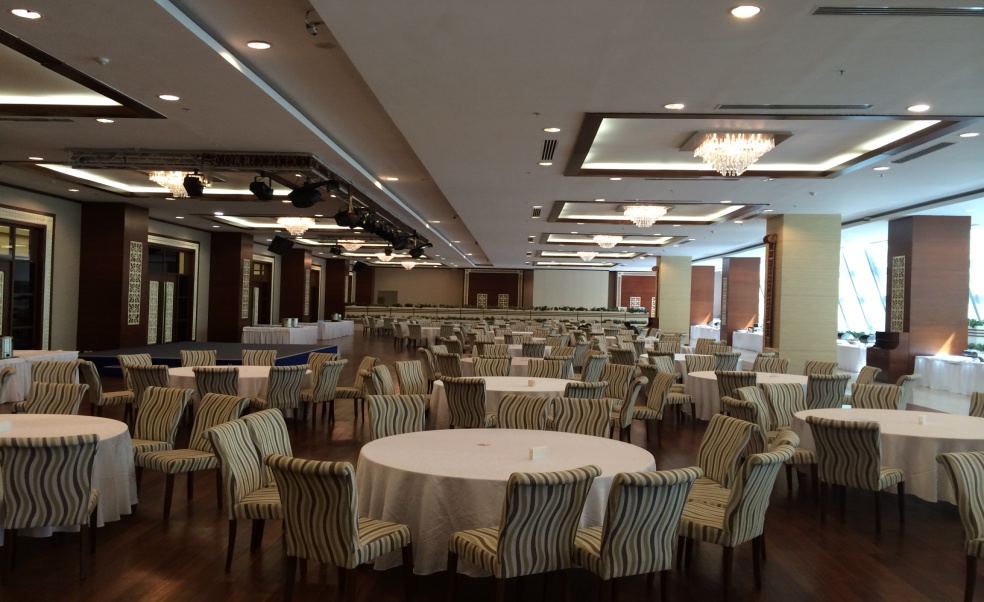 Зал торжеств 
	Ресторан для проведения приемов и банкетов, фуршетов, шоу-программ рассчитан на 620 посадочных мест. Высокий потолок зала дает дизайнерам неограниченные возможности для праздничного оформления и установки жестких конструктивных декораций. Уют ресторану придают каскад фонтанов на дворцовой площади, вид на который открывается через огромные оконные витрины.
Общая площадь – 1800 кв.м.
Стоимость ресторана  – 625 000 тг (в день)
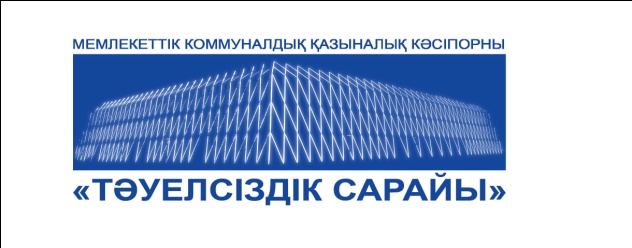 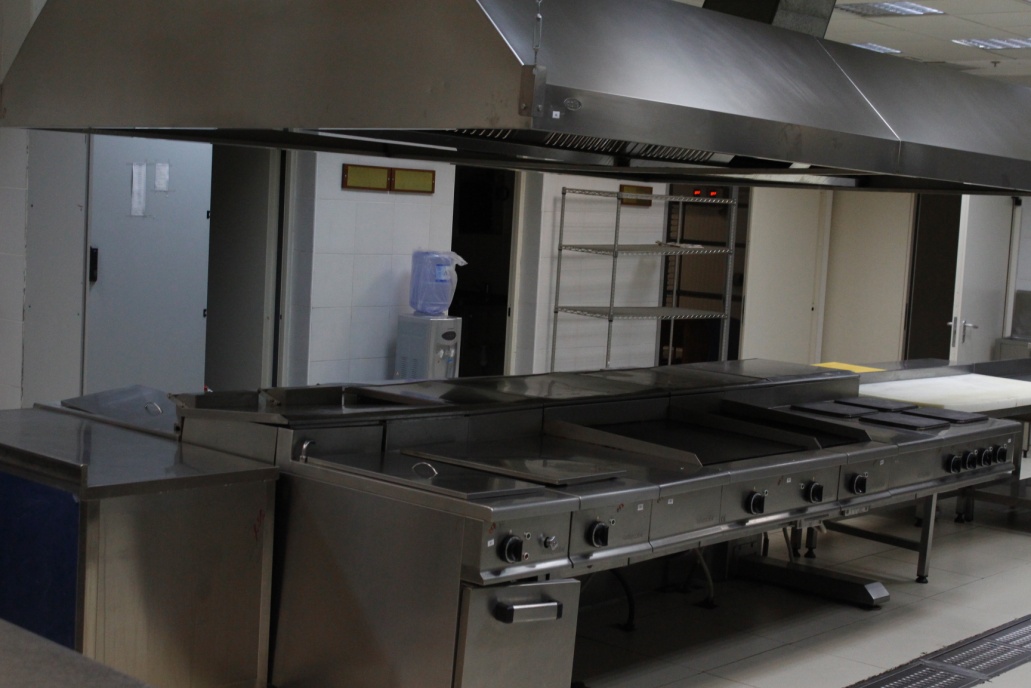 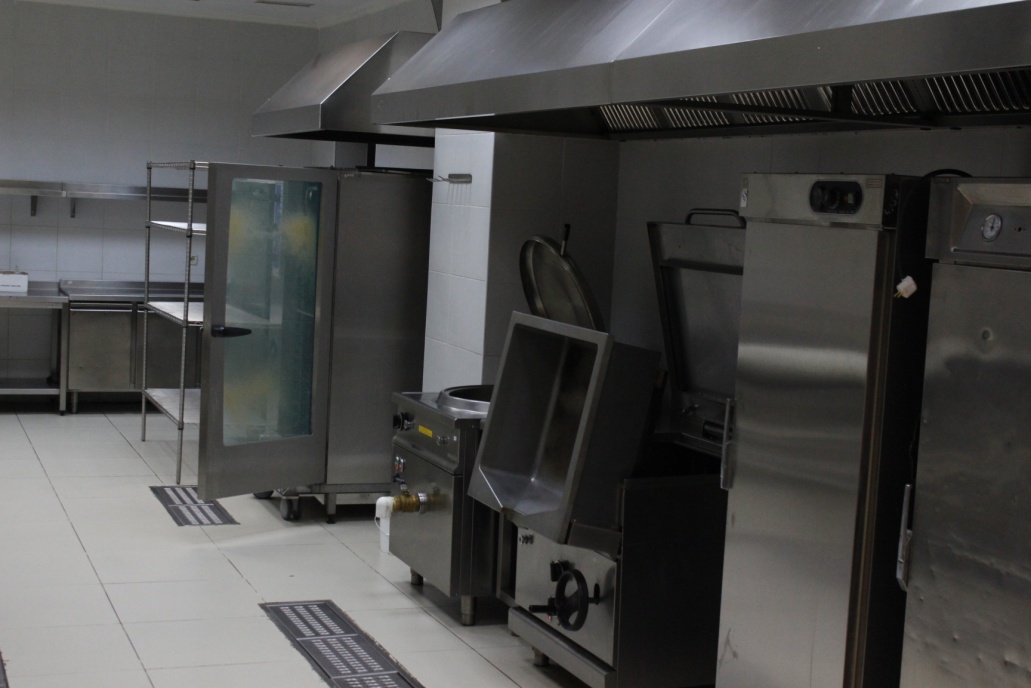 Кухонное оборудование 
Полное кухонное оборудование для любой сложности готовки блюд
Стоимость – 350 000тг. (в день)
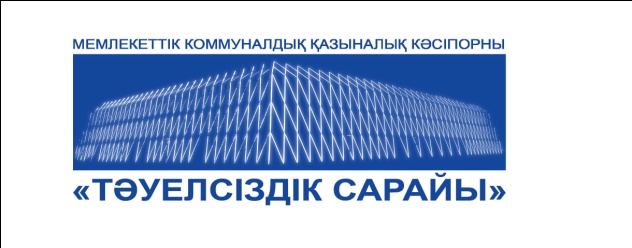 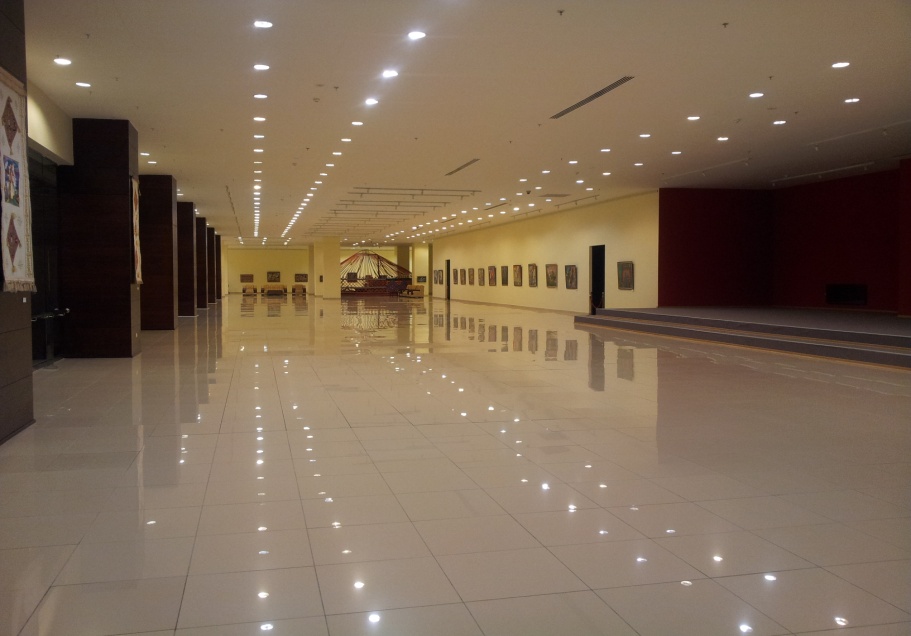 Галерея современного искусства (№1)

Общая площадь – 1615 кв.м, 
Стоимость галереи современного искусства– 350 000 тг. (в день)
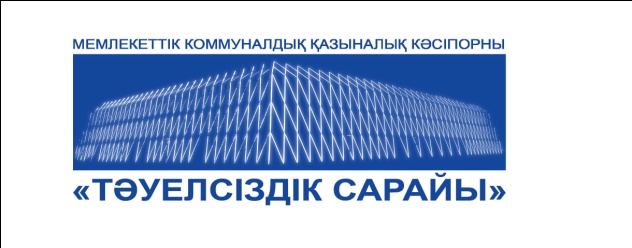 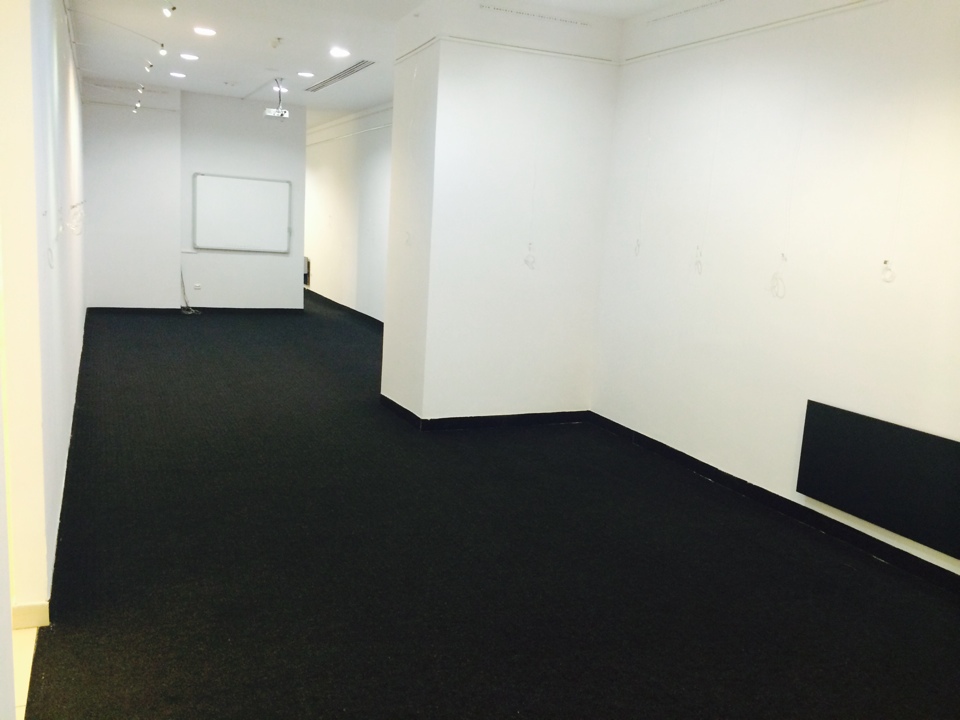 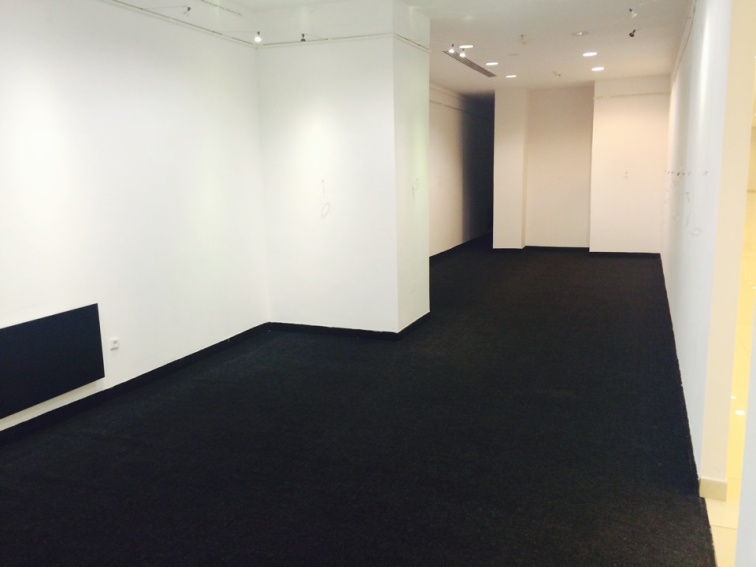 Видео зал
Общая площадь – 110 кв.м., оборудован интерактивной доской с проектором
Стоимость – 100 000 тг. (в день)
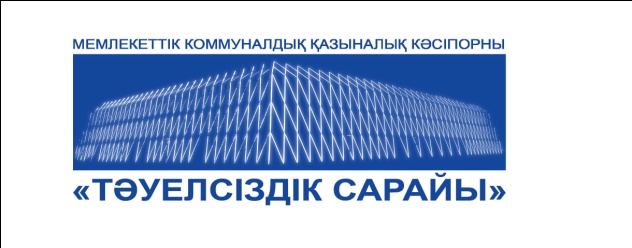 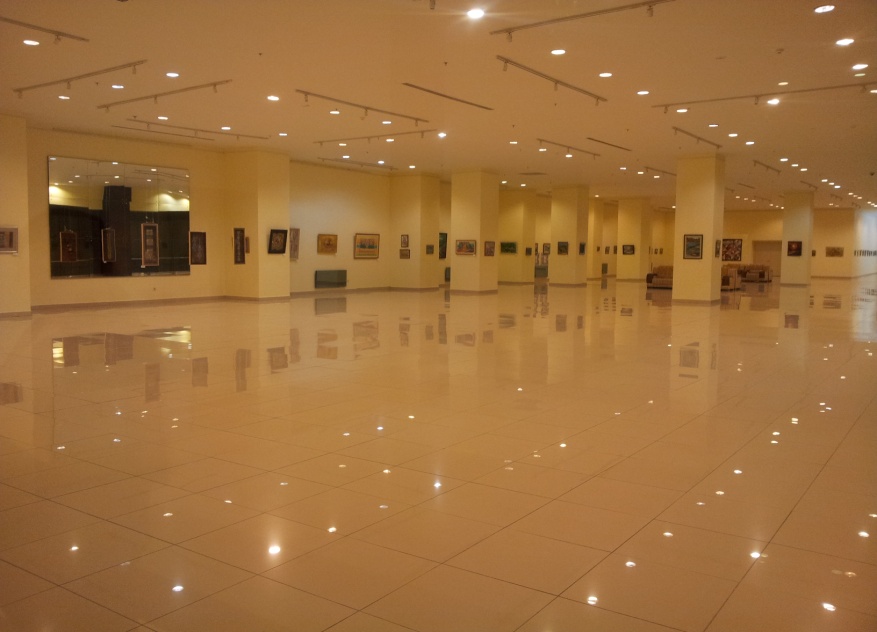 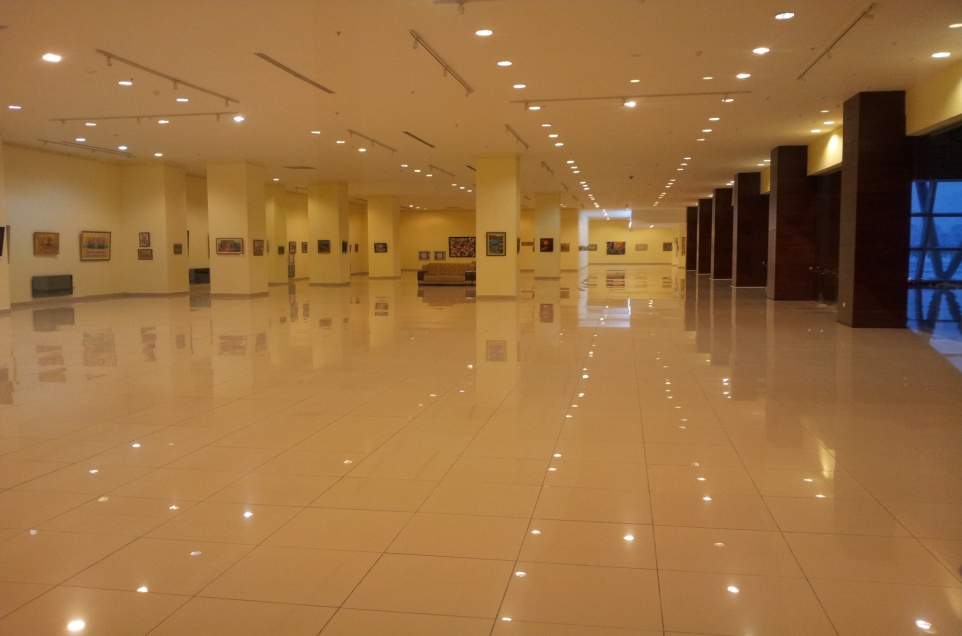 Картинная галерея (№2)

Общая площадь – 1666 кв.м, 
Стоимость картинной галереи – 350 000 тг. (в день)
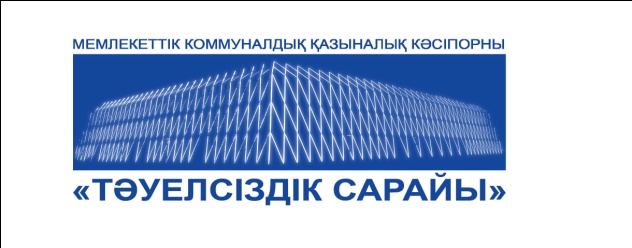 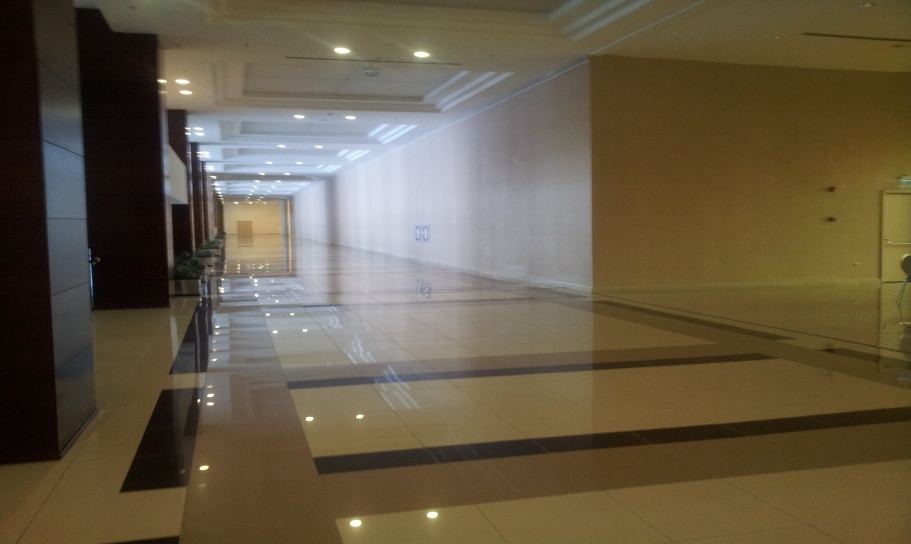 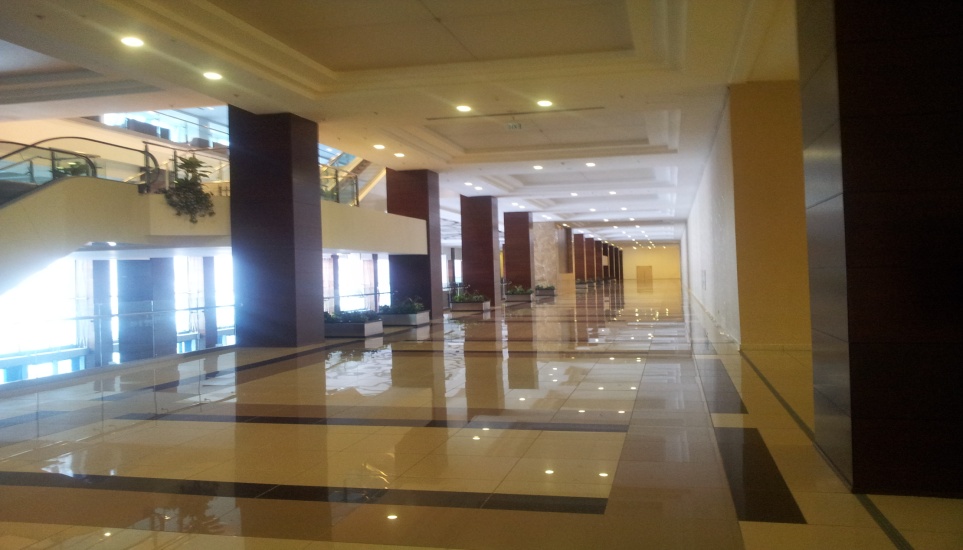 Выставочный павильон 2-го этажа (балкон)

Общая площадь – 752 кв.м, 
Стоимость выставочного павильона (балкон) –200 000 тг. (в день)
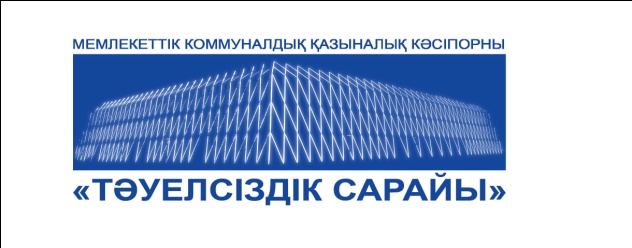 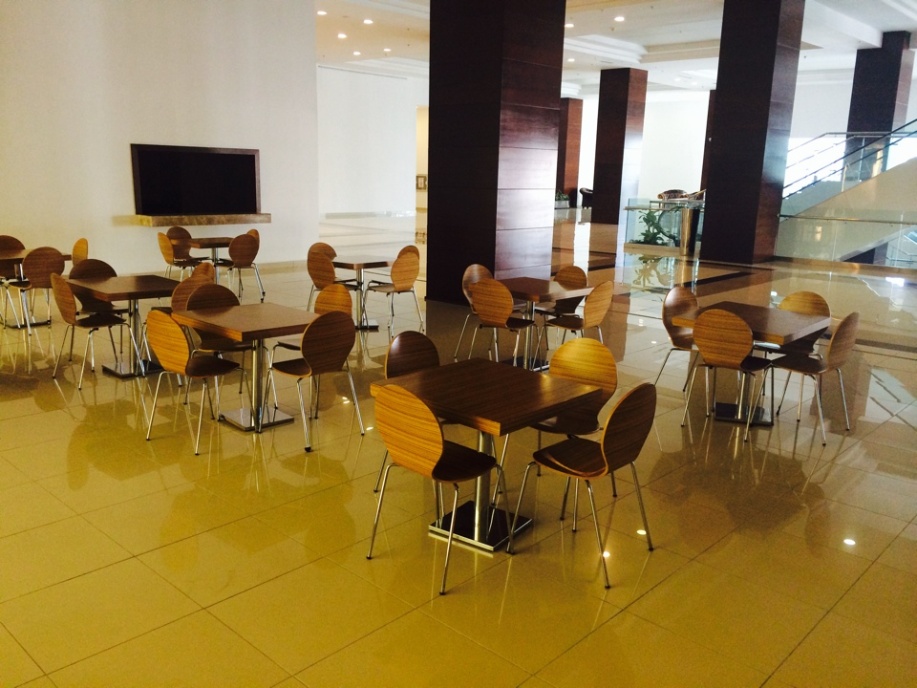 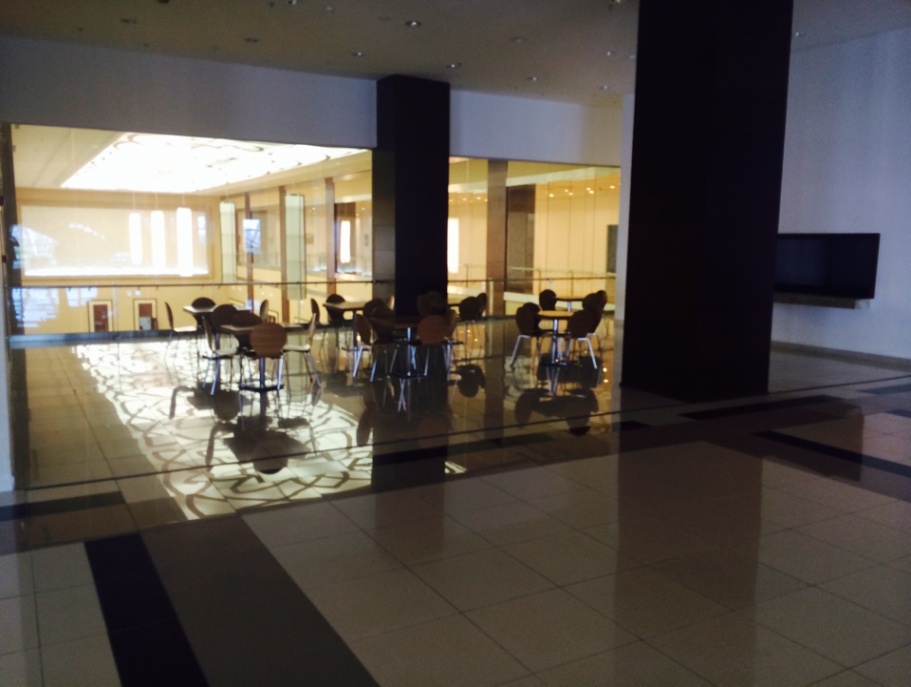 Кафе 2 этажа 
Общая площадь – 131 кв.м., 8 столов, 32 стула.
Стоимость – 120 000 тенге (в день)
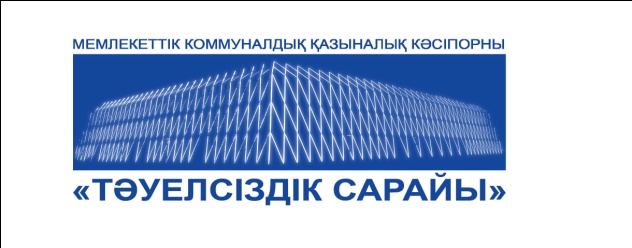 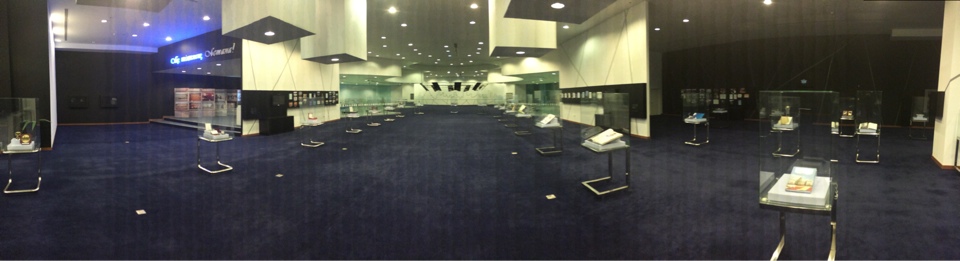 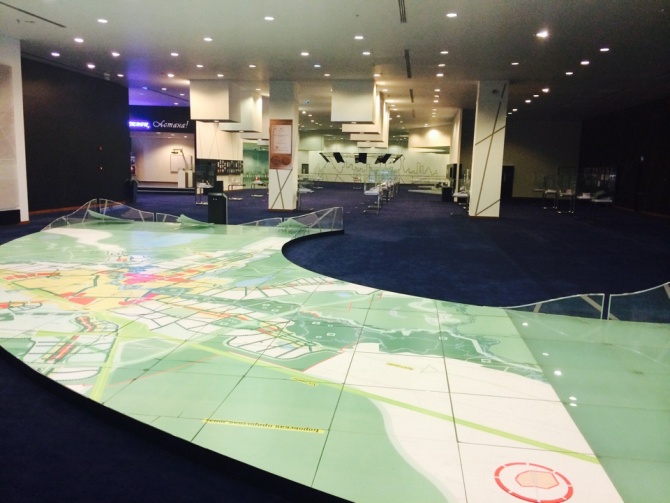 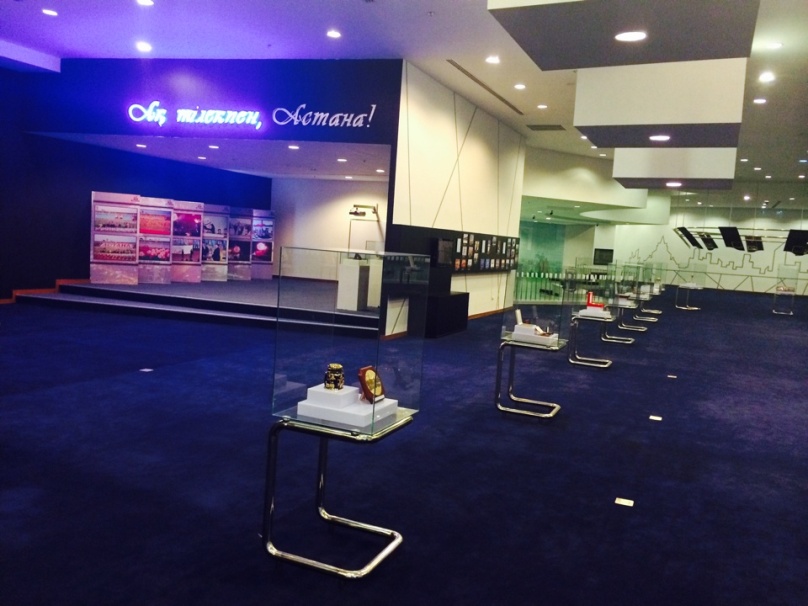 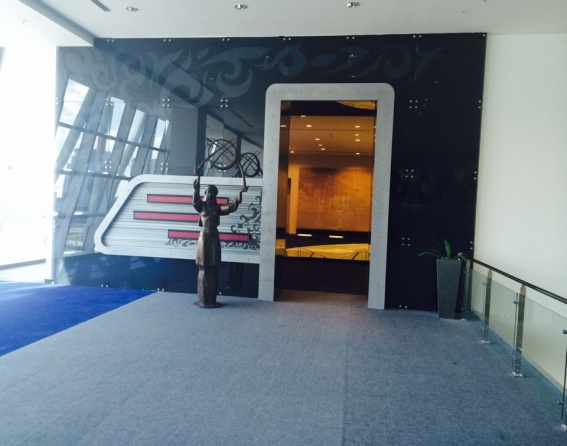 Музей истории г. Астана
Общая площадь – 2023 кв.м.
Стоимость – 300 000 тенге (в день)
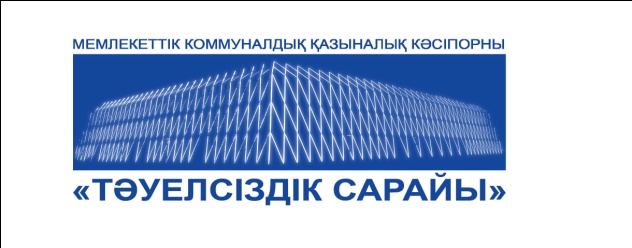 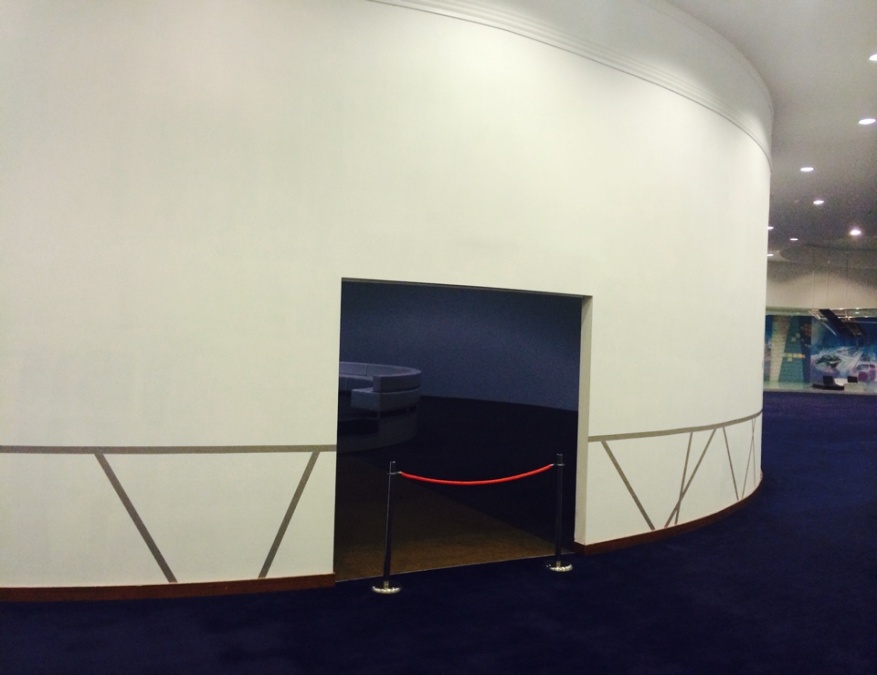 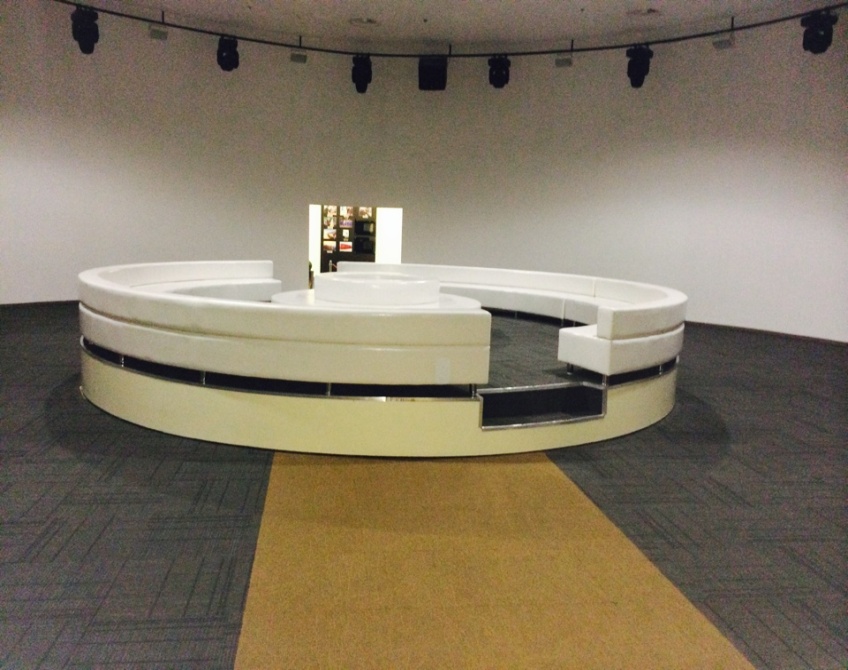 Кинотеатр 360 градусов
Общая площадь – 250 кв.м., 40 посадочных мест
Стоимость –  150 000 тенге (в день)
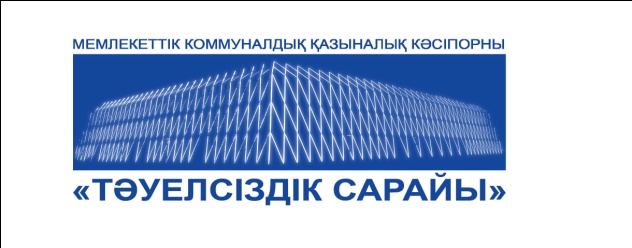 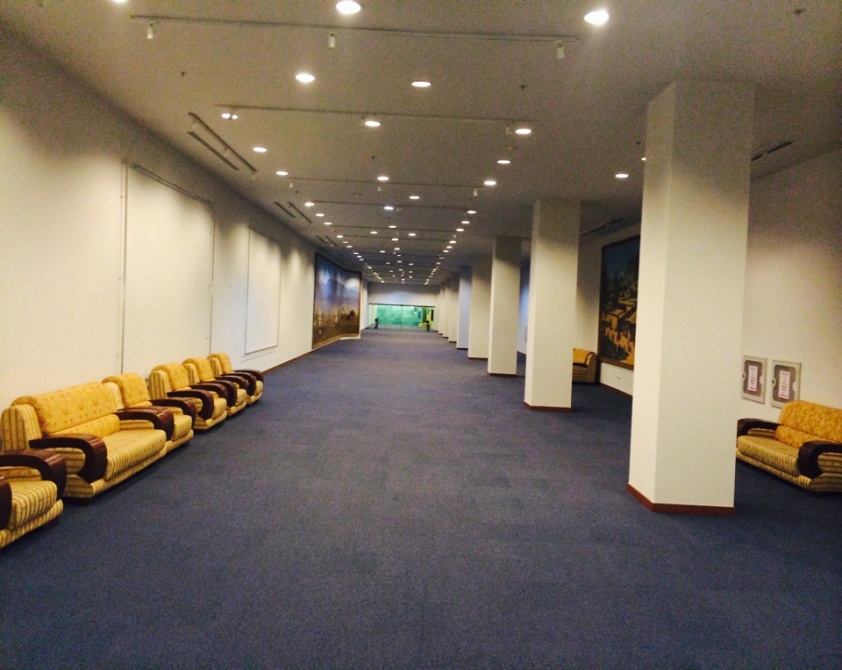 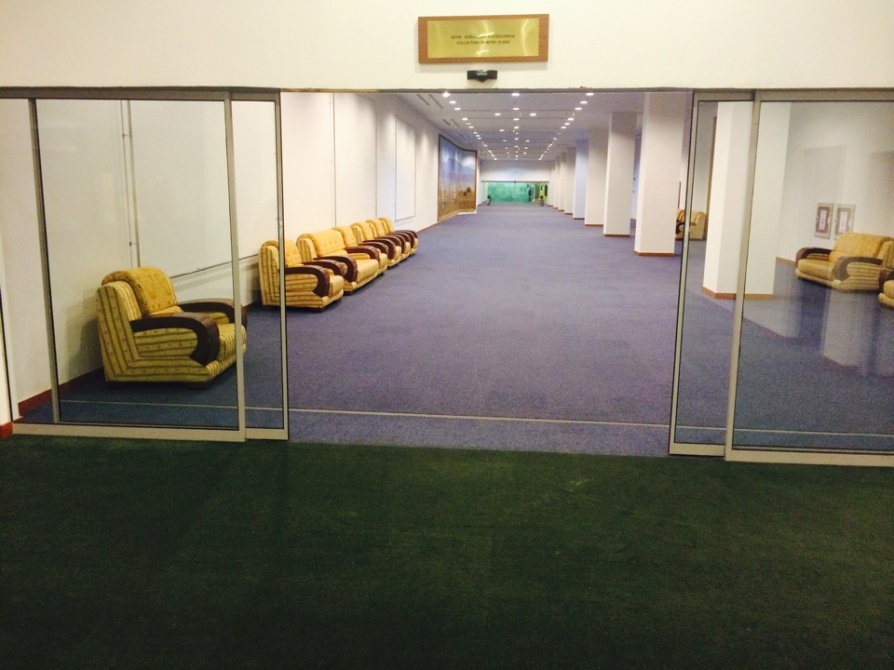 Выставочный павильон 3 этажа 
 Общая площадь – 700 кв.м, 
Стоимость зала этнографии – 200 000 тг. (в день)
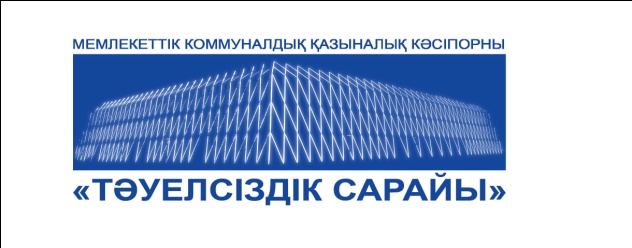 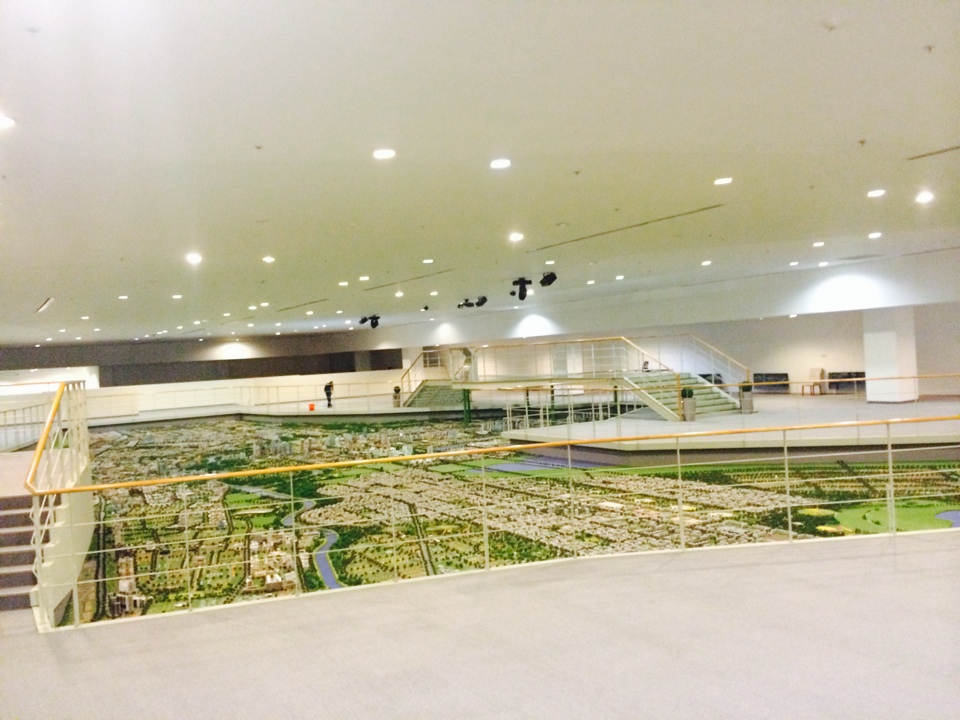 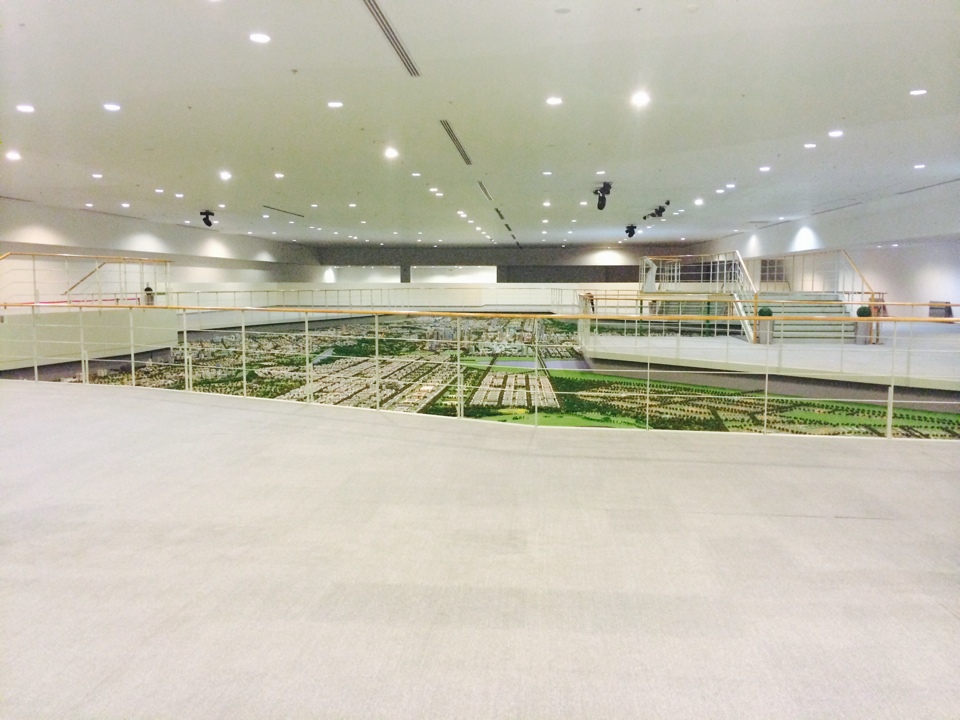 Макетный зал
Общая площадь – 276 кв.м.
Стоимость макетного зала – 100 000 тг. (в день)
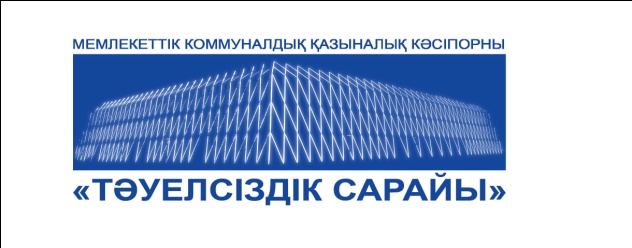 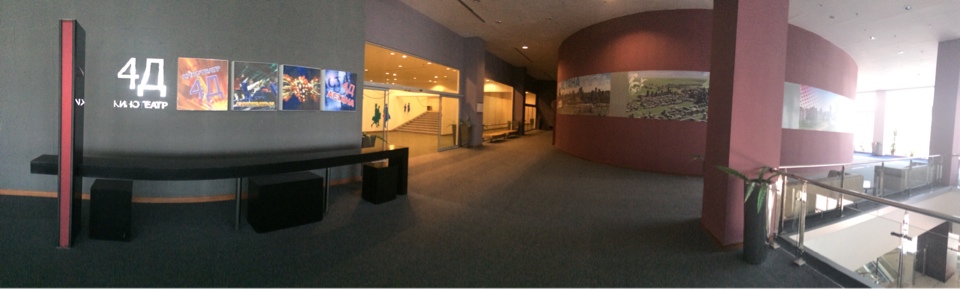 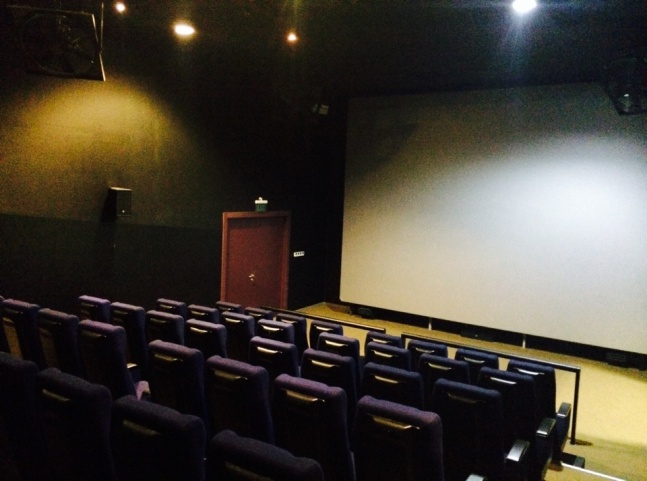 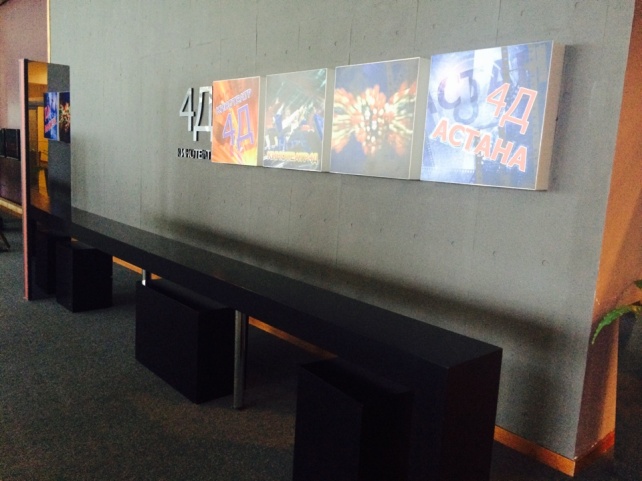 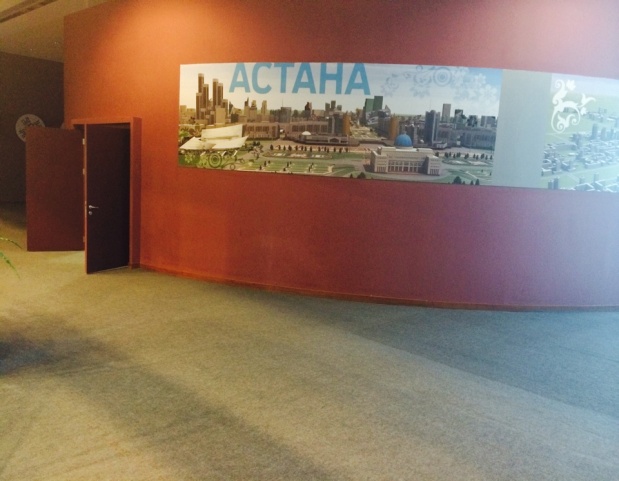 4 D кинотеатр
     Общая площадь – 201 кв.м., 48 посадочных мест.
Стоимость зала – 150 000 тенге
Стоимость входного билета – 400 тенге (в день)
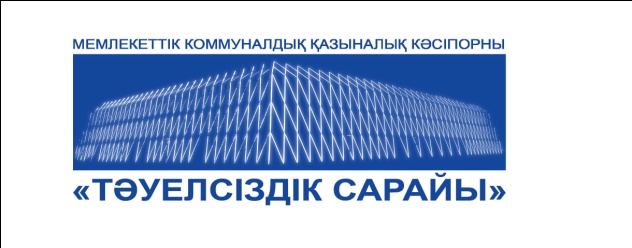 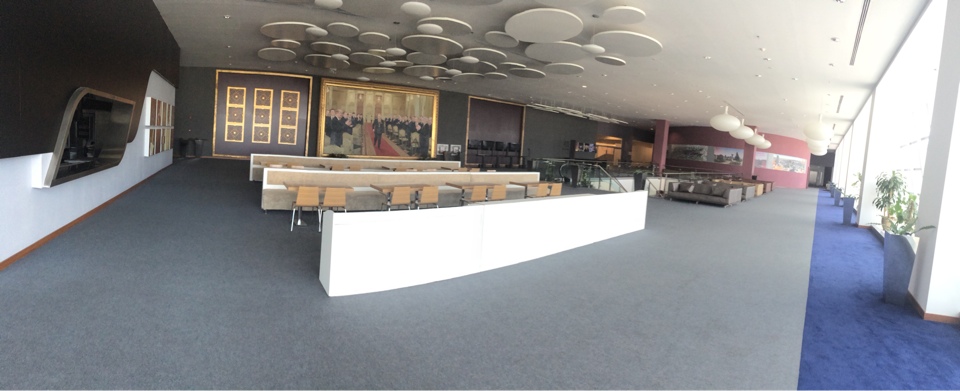 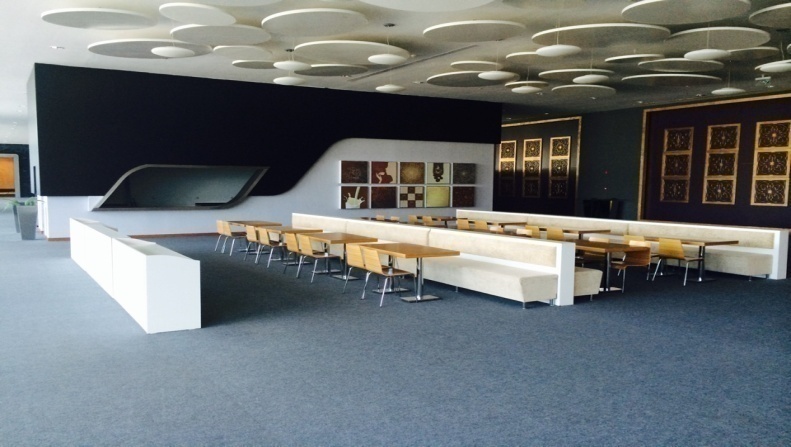 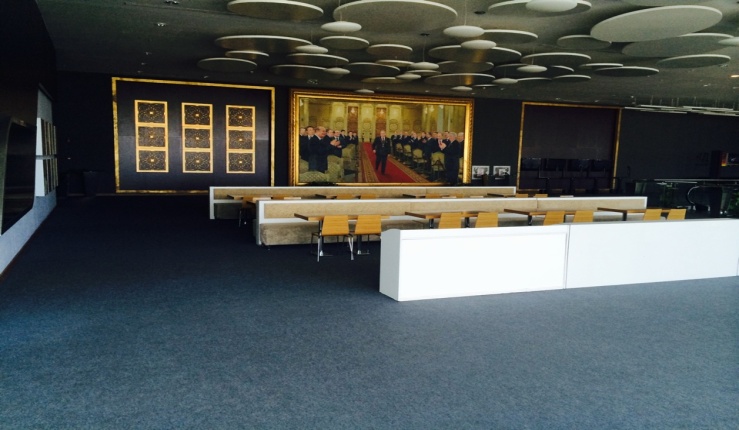 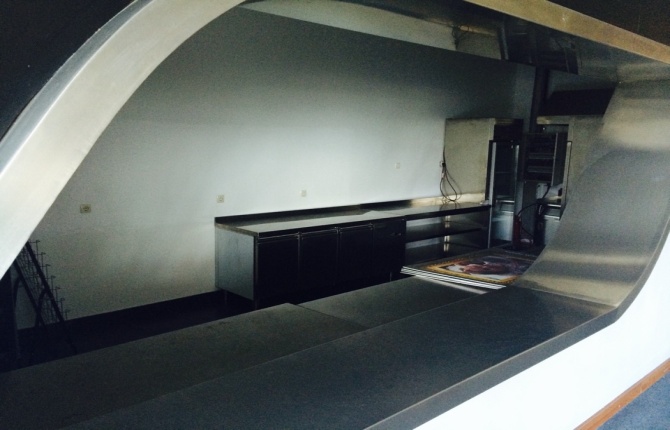 Кафе 3 этажа
Общая площадь – 340 кв.м., 16 столов, 32 стула, 12 диванов
Стоимость – 120 000 тг. (в день)
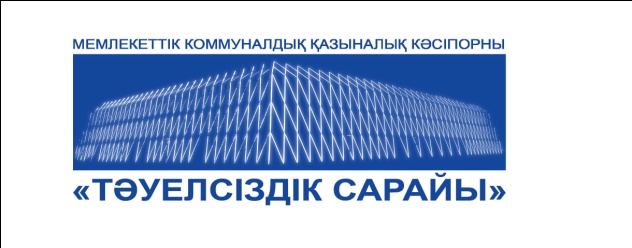 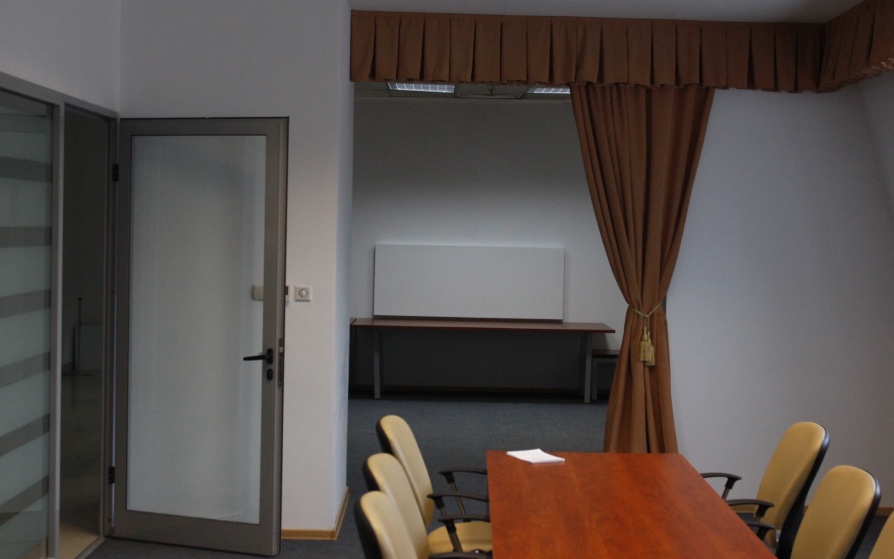 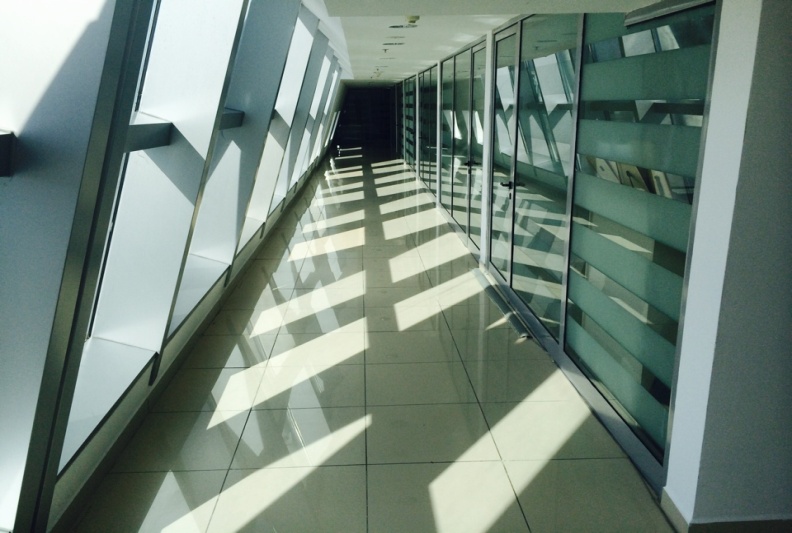 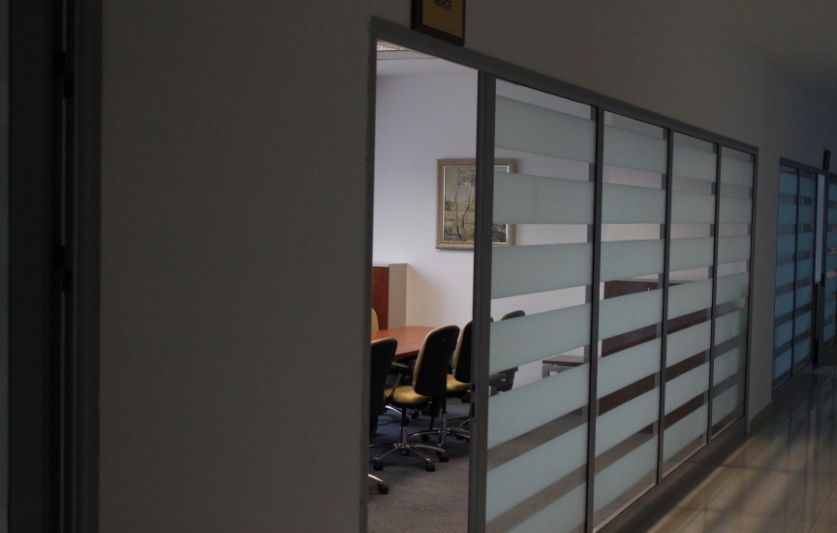 Офисы
Общая площадь – 60 кв.м., с мебелью
Стоимость – 55 000 тг. (в день)
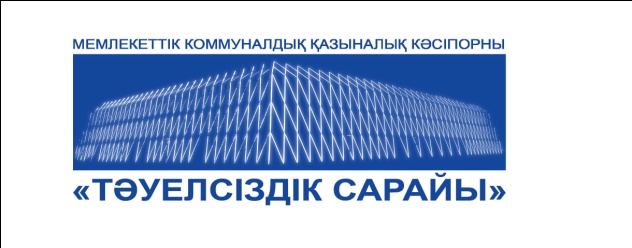 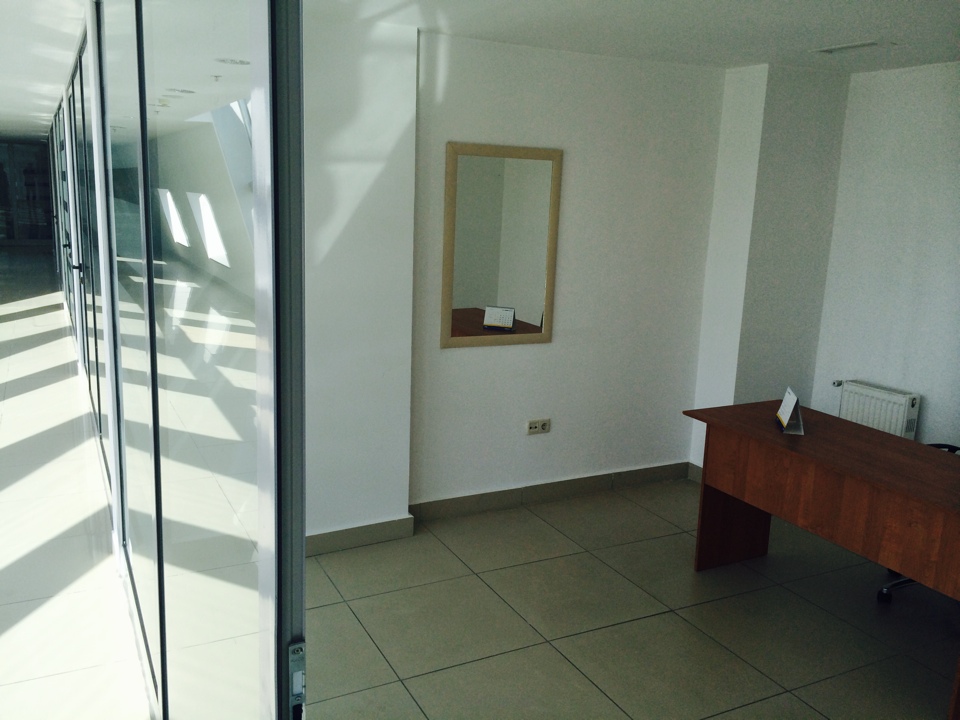 Офисы
Общая площадь – 14 кв.м., с мебелью
Стоимость – 35 000 тенге. (в день)
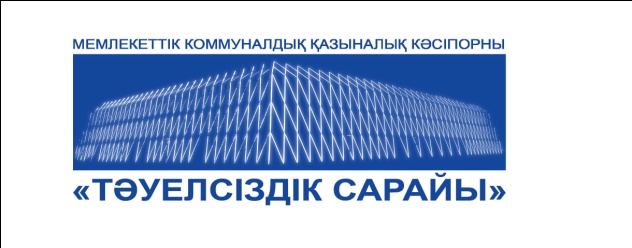 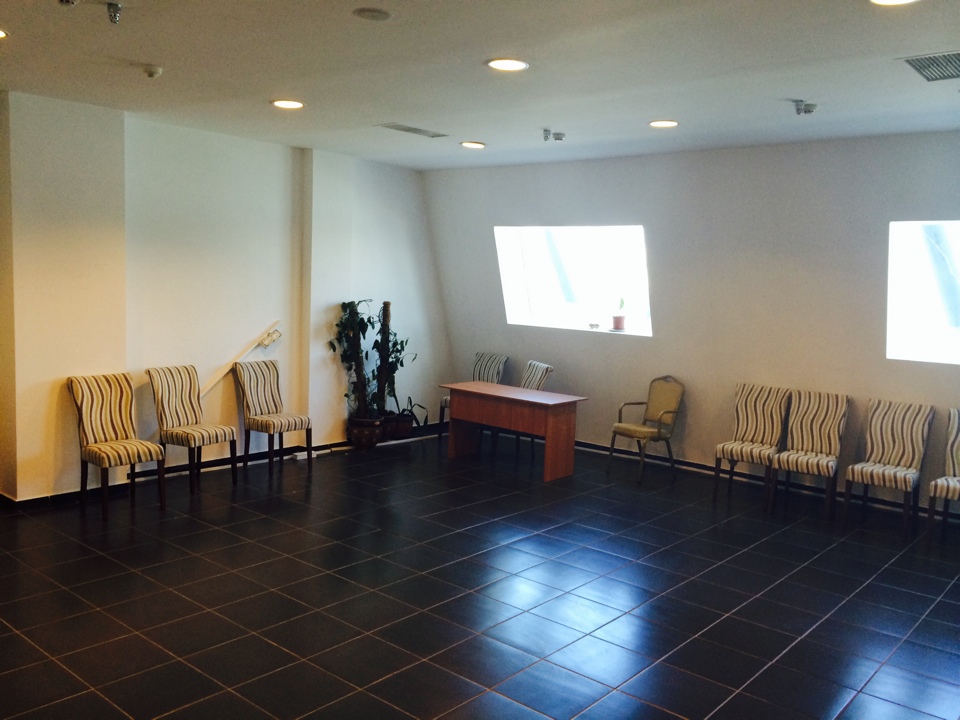 Склад
Общая площадь – 59 кв.м.
Стоимость – 65 000 тг. (в день)
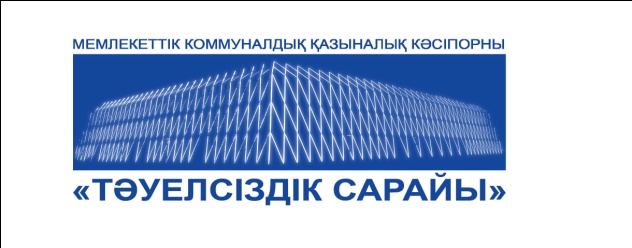 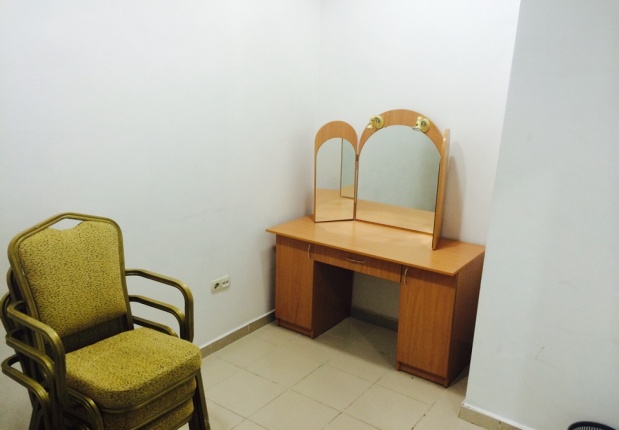 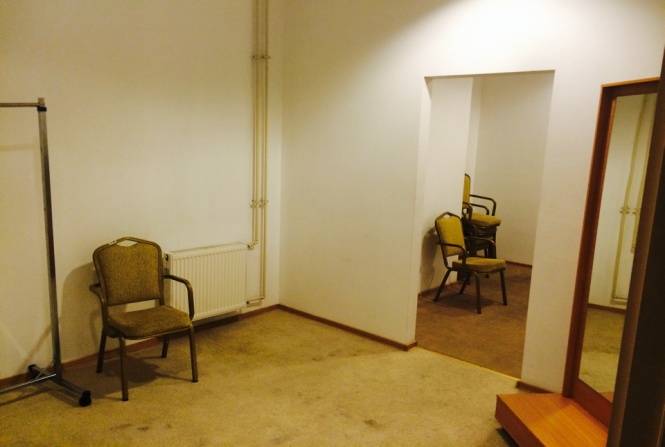 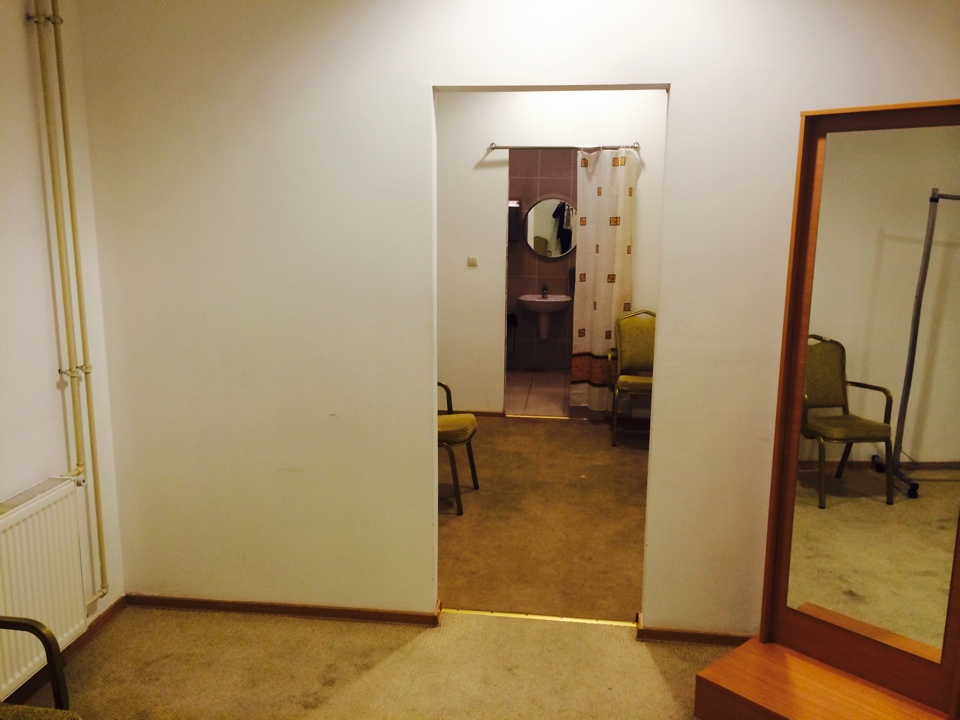 Гримерная на 1 этаже
Общее количество – 4
Гримерный стол, зеркало,  стулья, душевая кабина
Стоимость – 40 000тг. (в день)
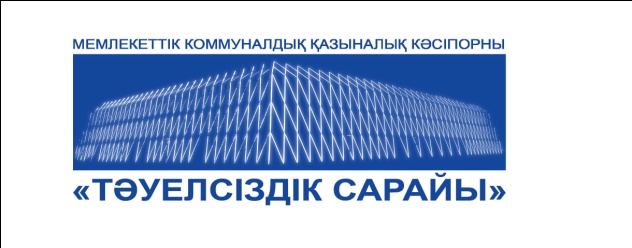 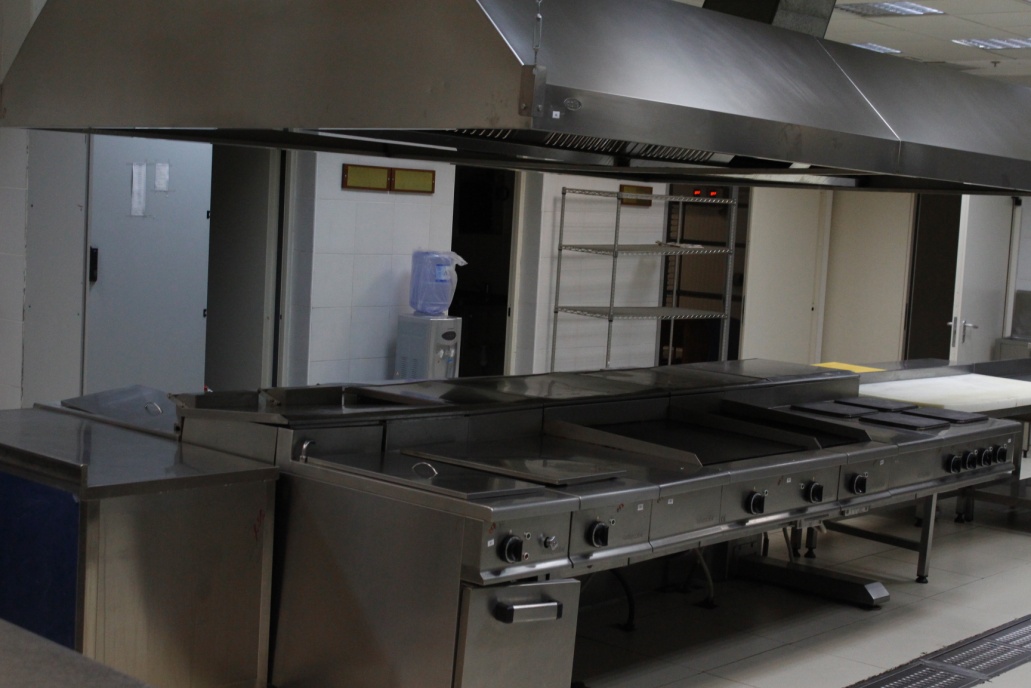 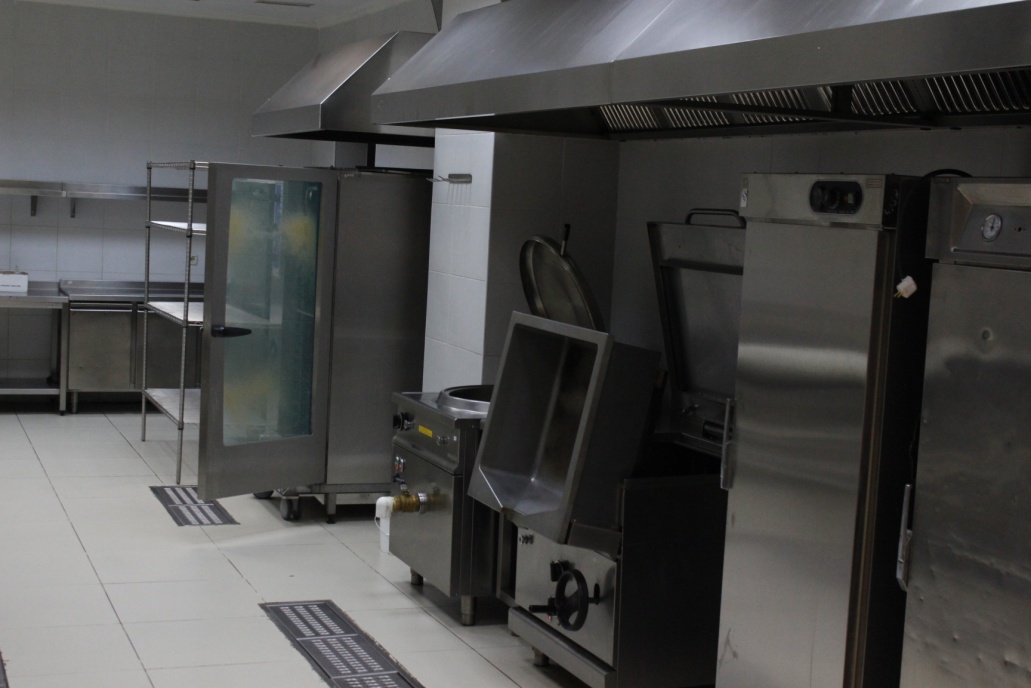 Кухонное оборудование 
Полное кухонное оборудование для любой сложности готовки блюд
Стоимость – 350 000тг. (в день)
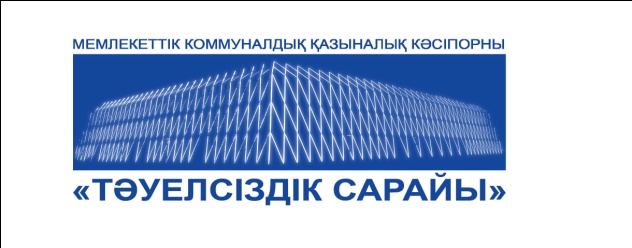 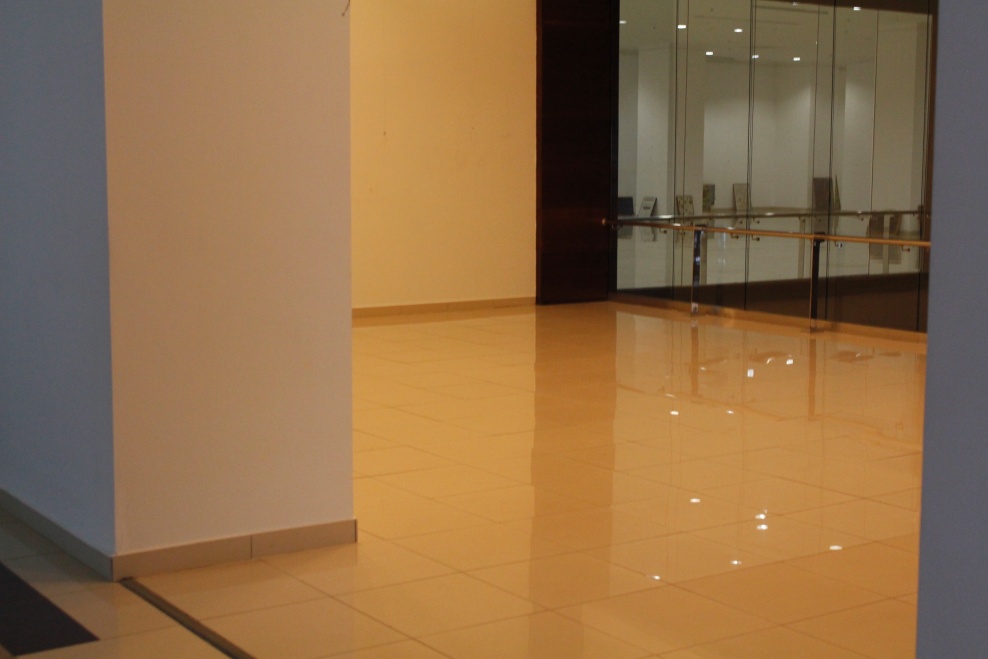 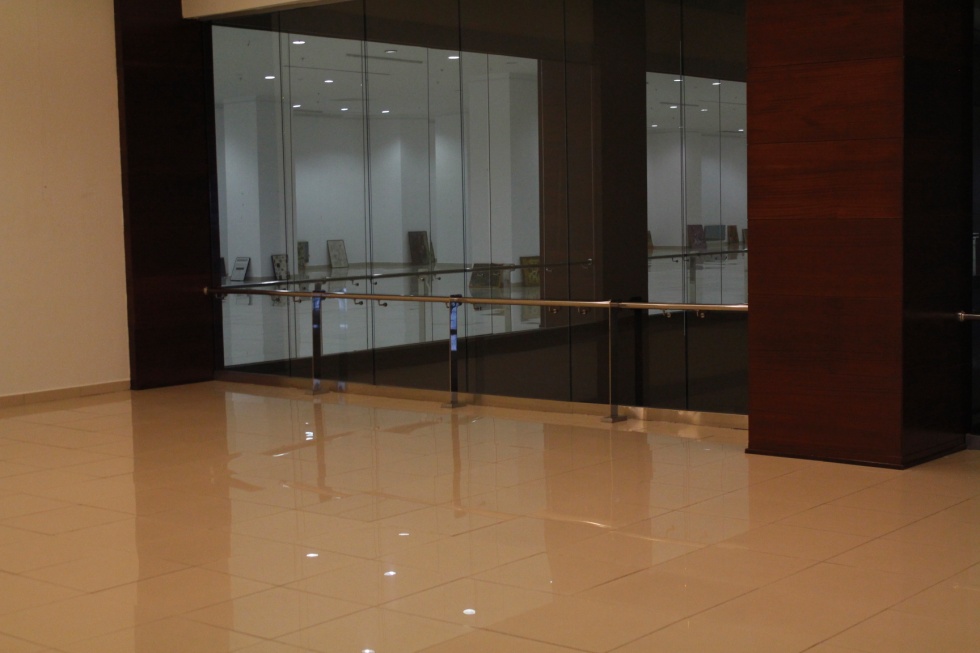 Малый выставочный зал 2 этажа (балкон)

Стоимость – 100 000тг. (в день)
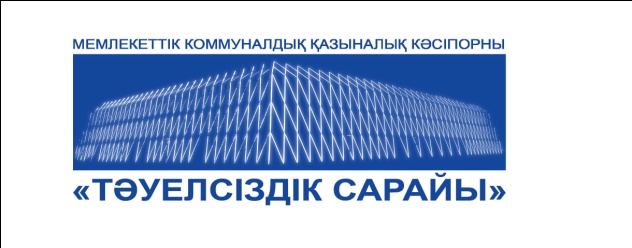 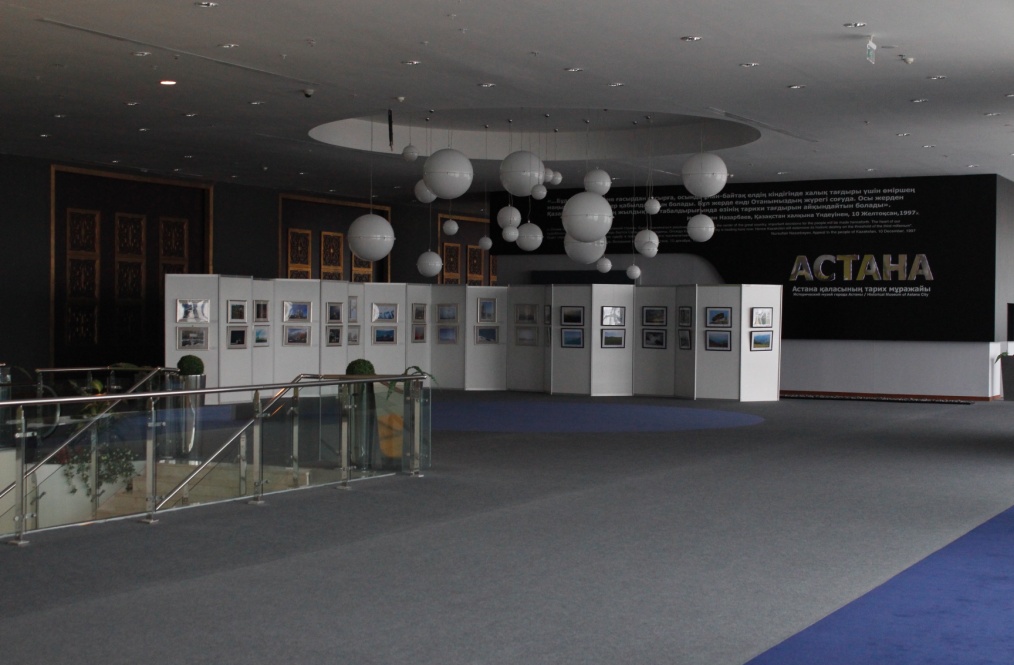 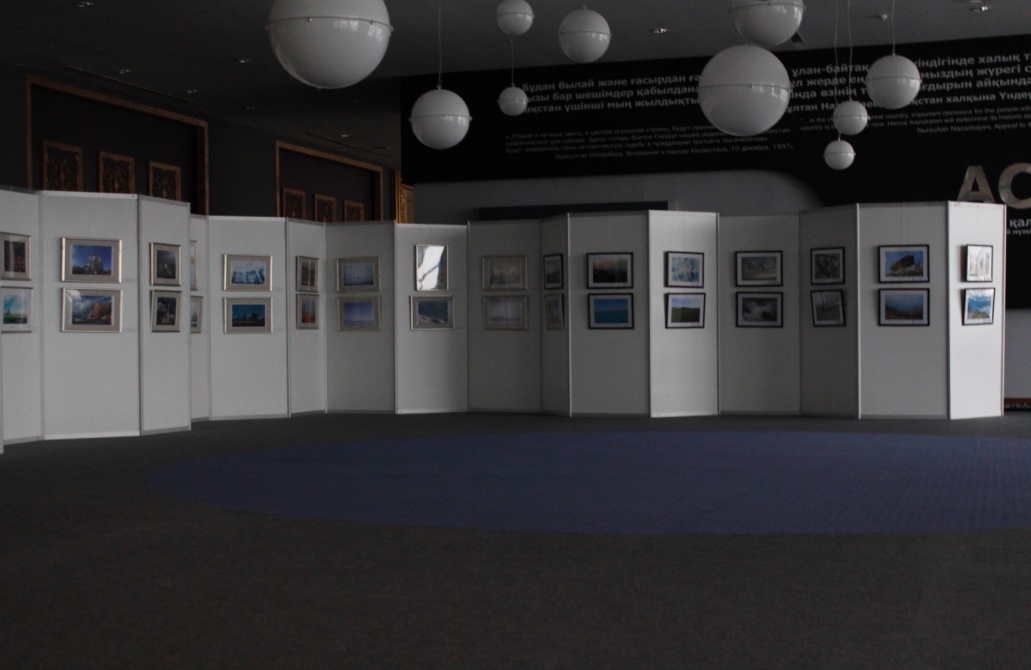 Малый выставочный зал 3 этажа  
Стоимость – 100 000тг. (в день)
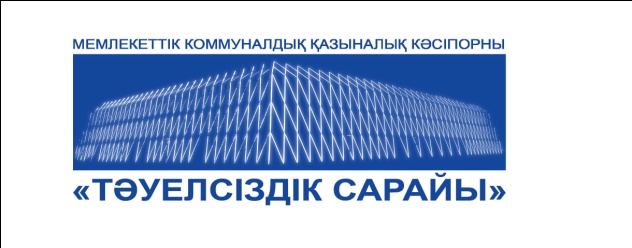